Towards an action plan for bees and wild pollinators
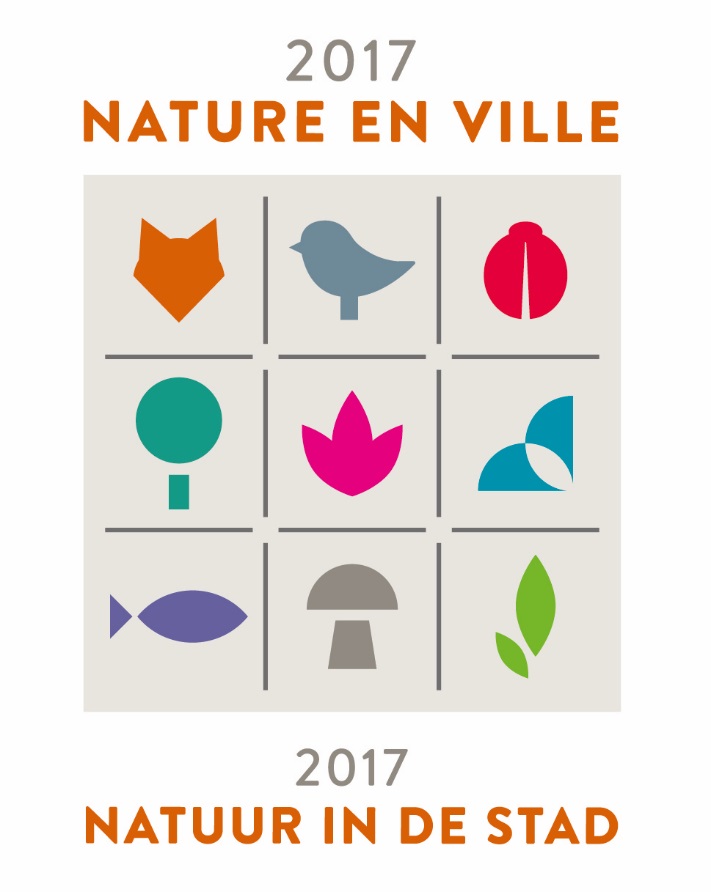 In the Brussels-Capital Region
Julien RUELLE
Division ESPACES VERTS / Afdeling Groene Ruimten
BEES in the city
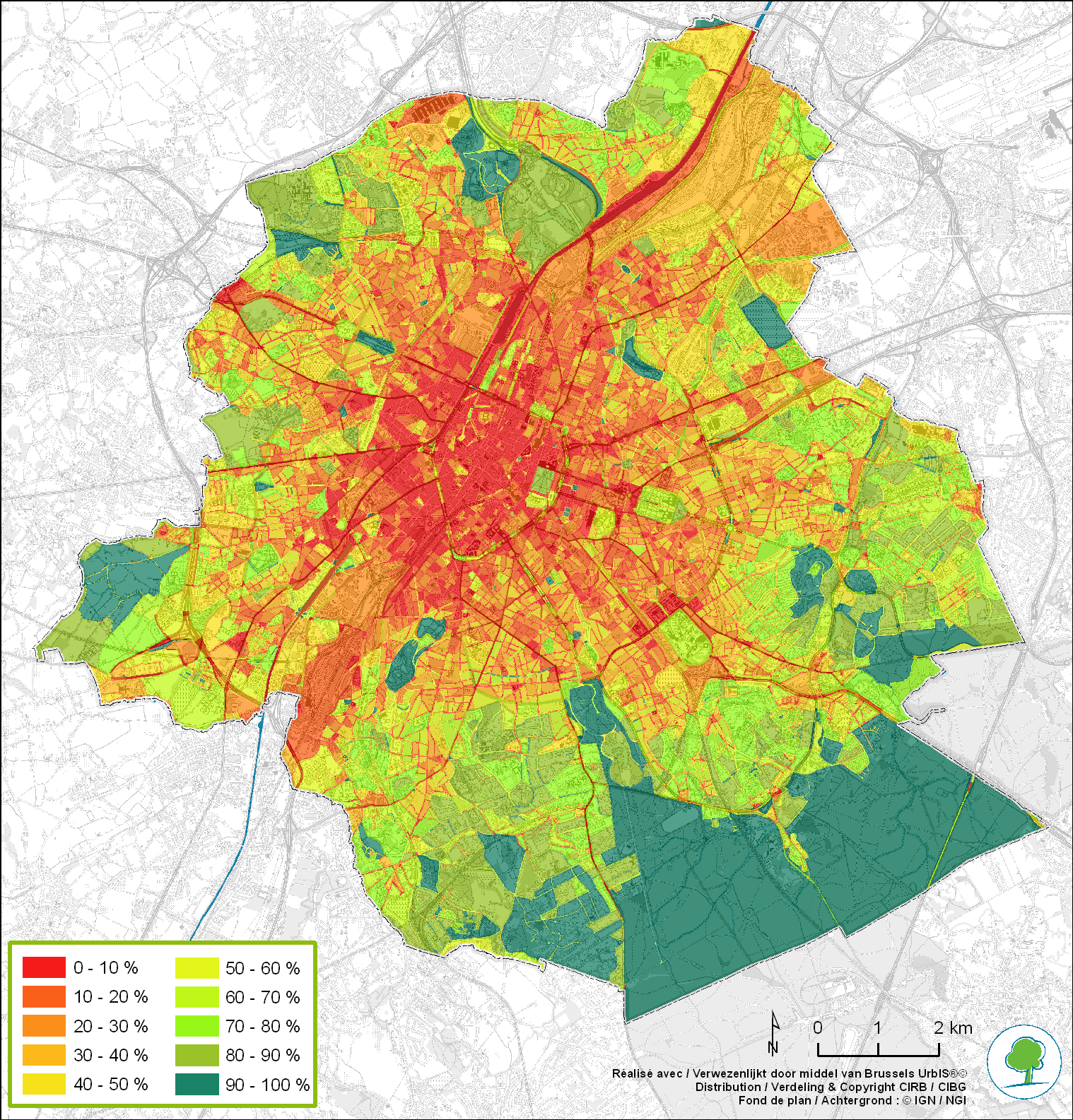 161 km²
19 municipalities
1.100.000 inhabitants
350.000 commuters
Dense traffic infrastructure 
Situated along the river Senne
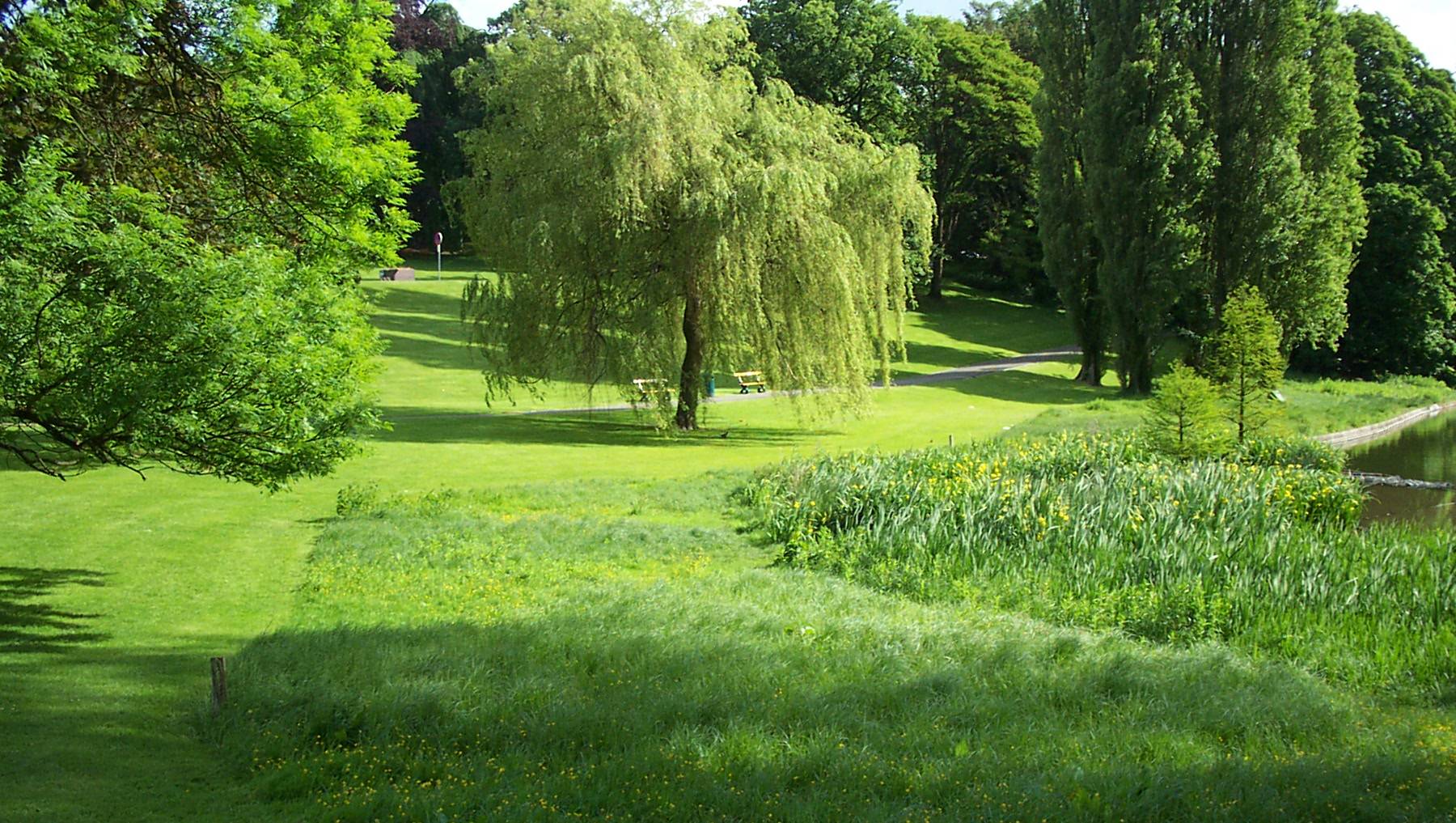 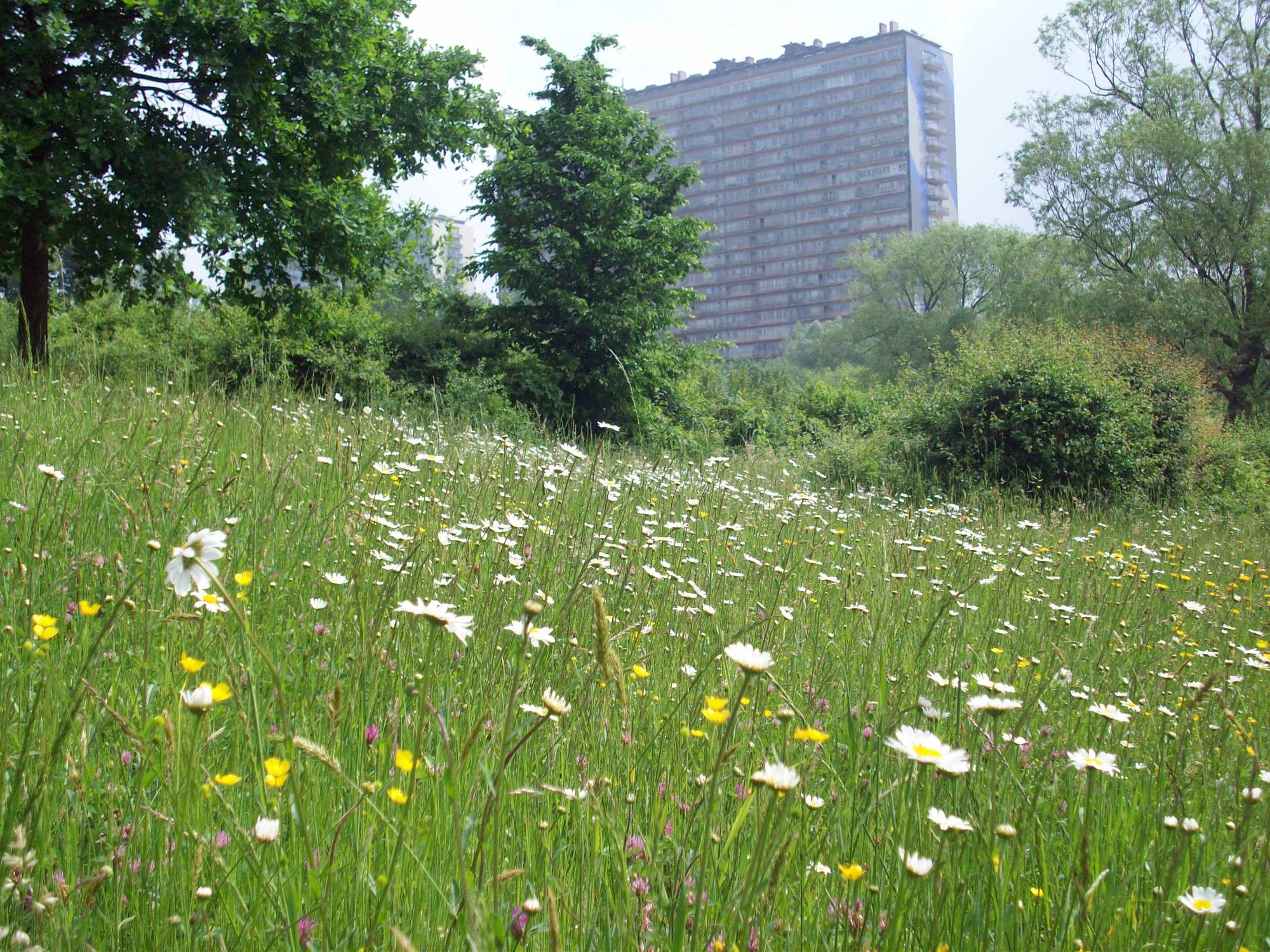 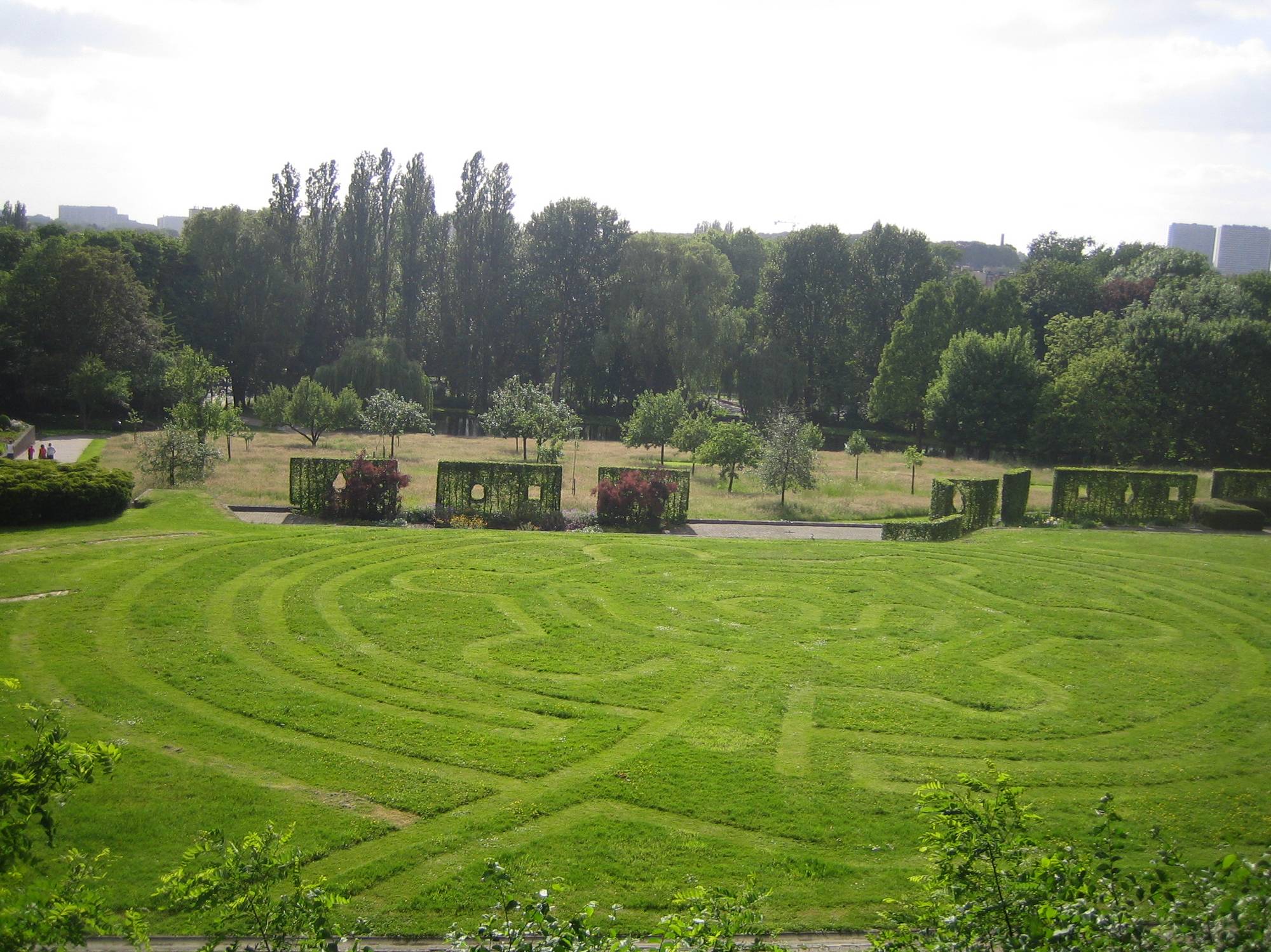 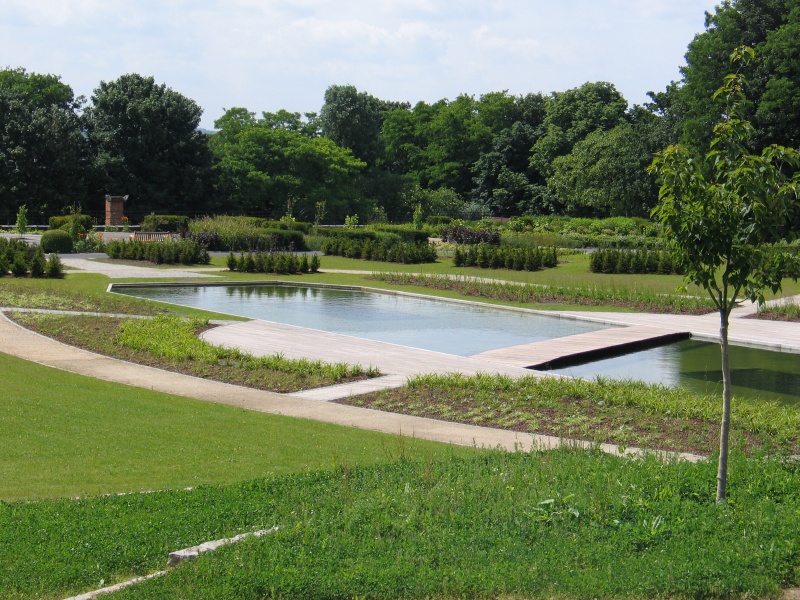 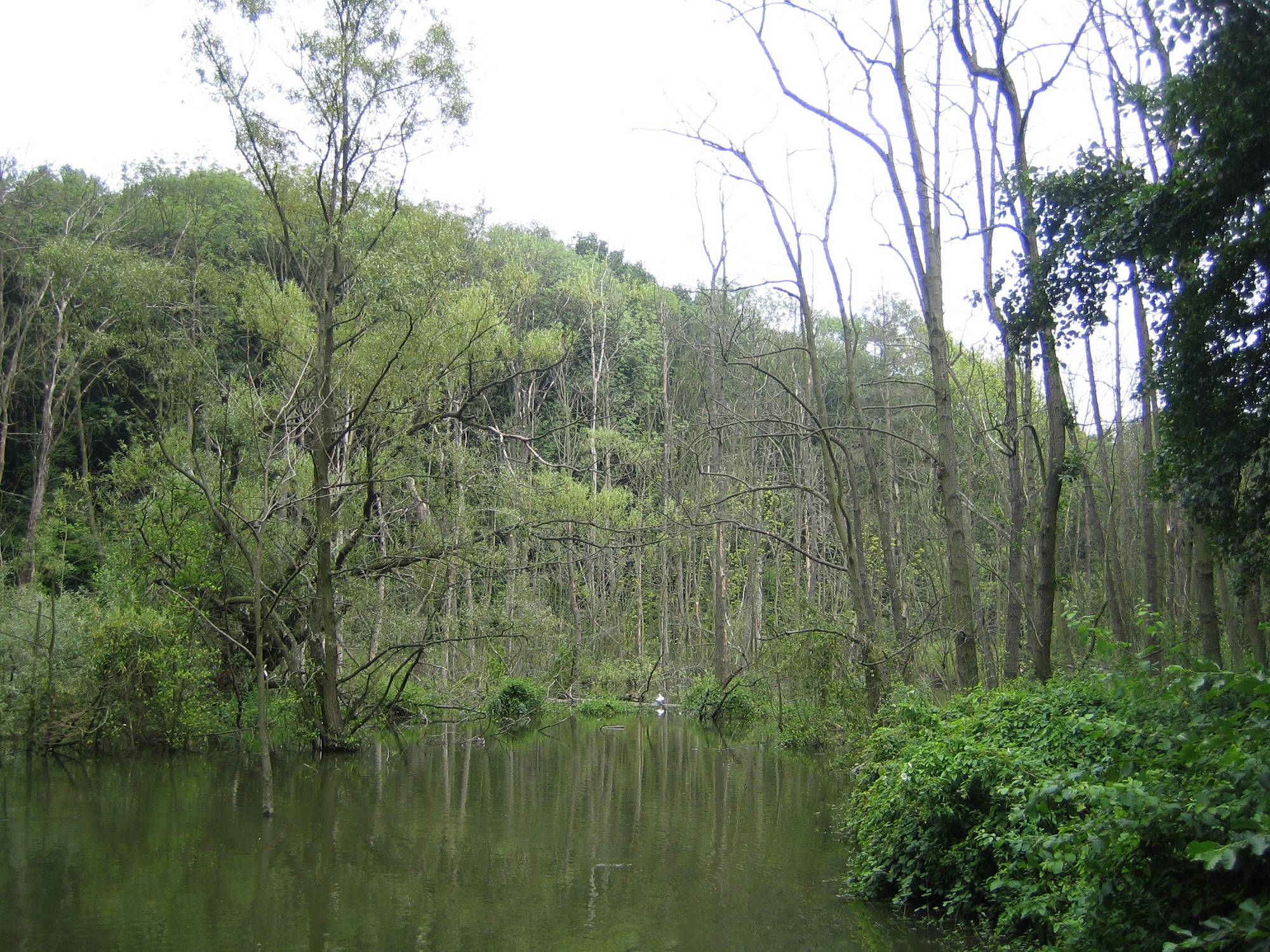 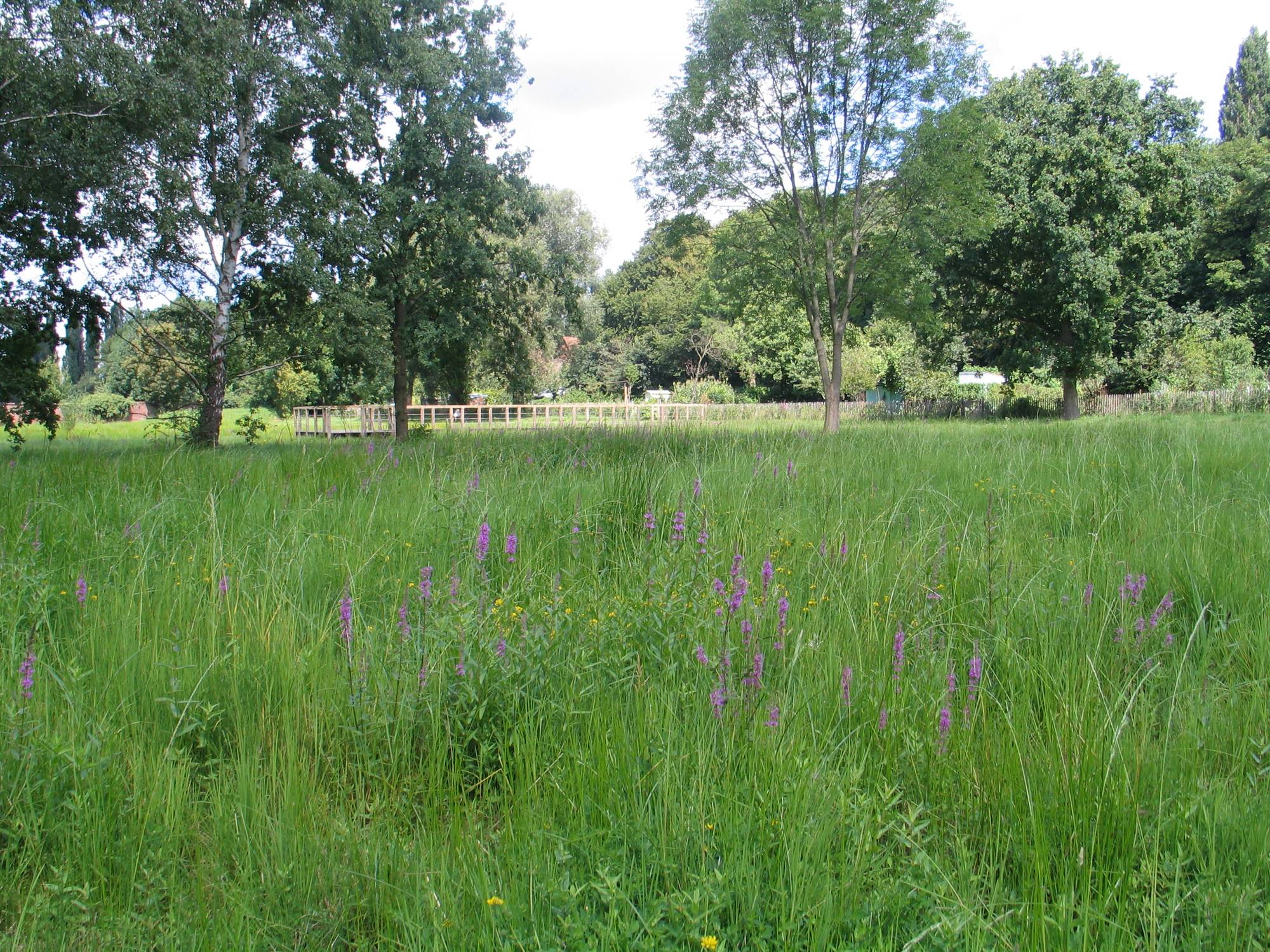 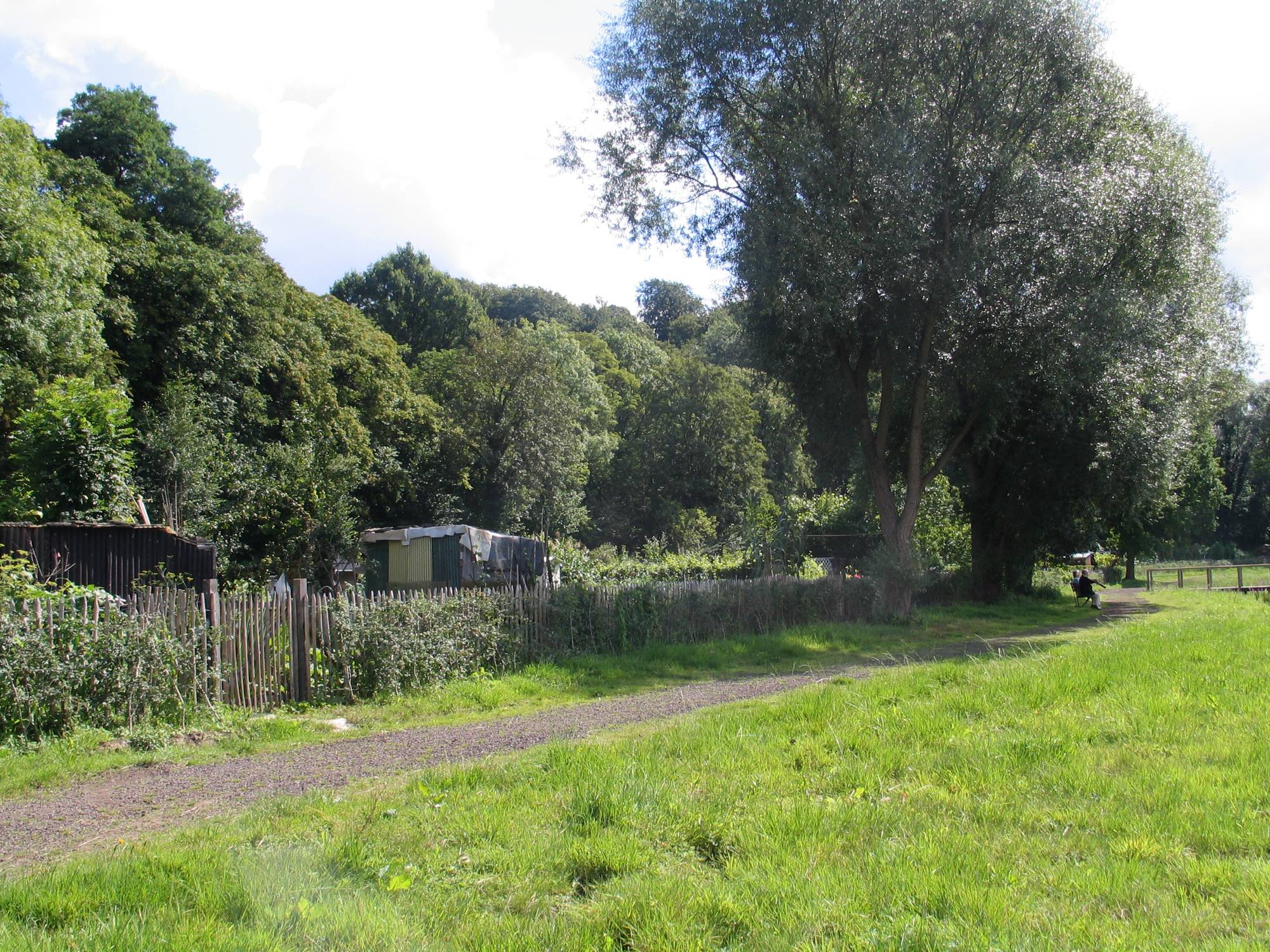 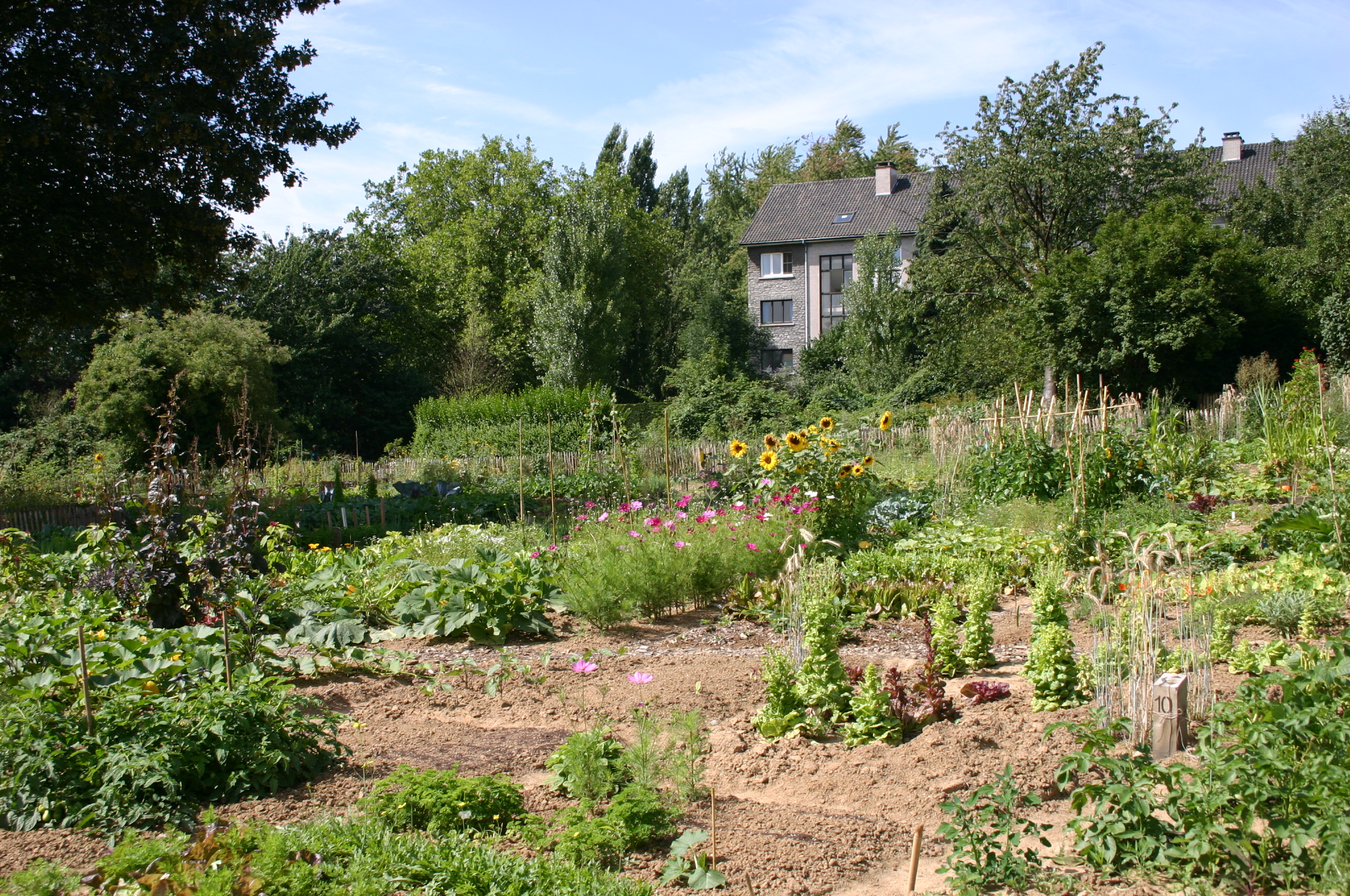 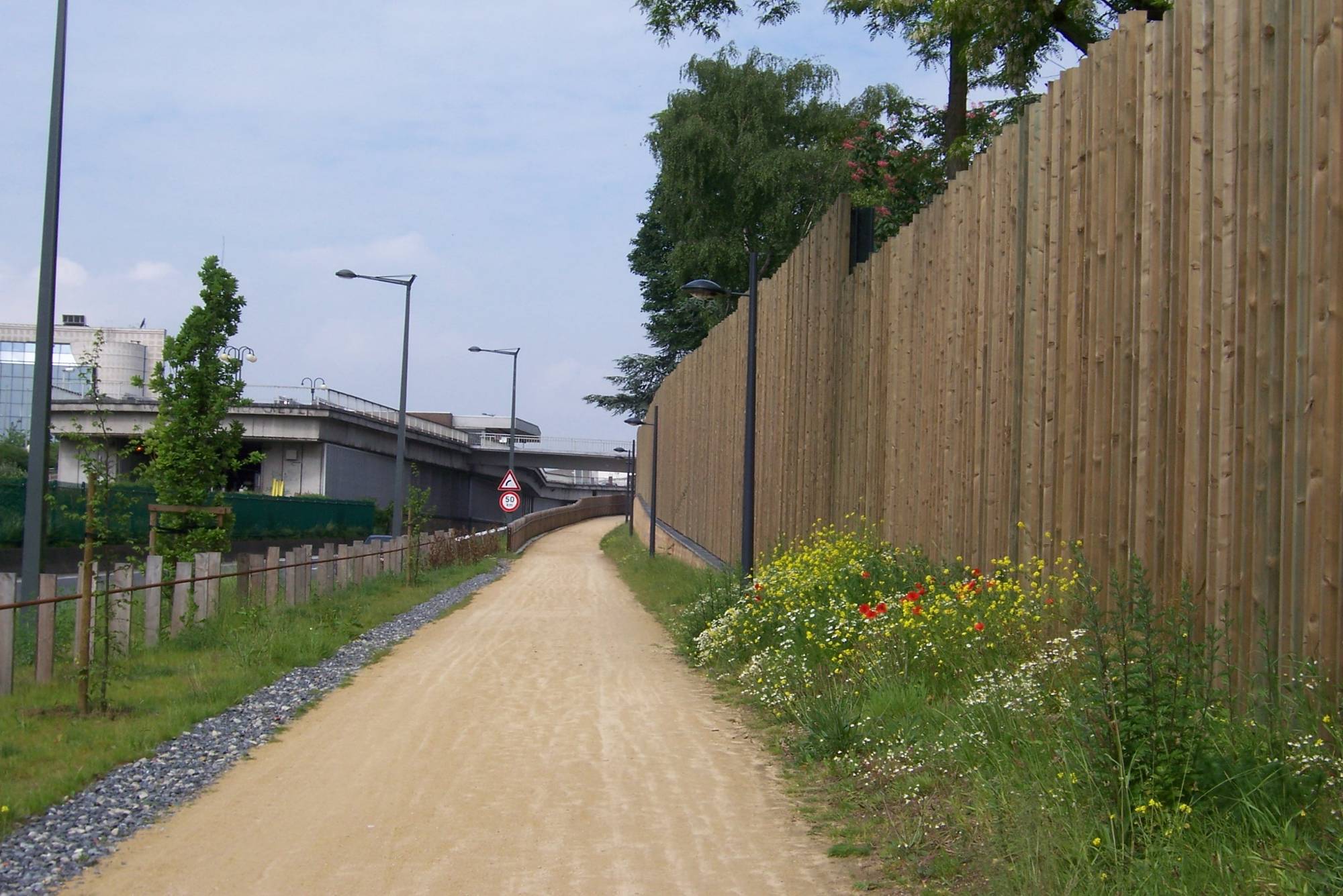 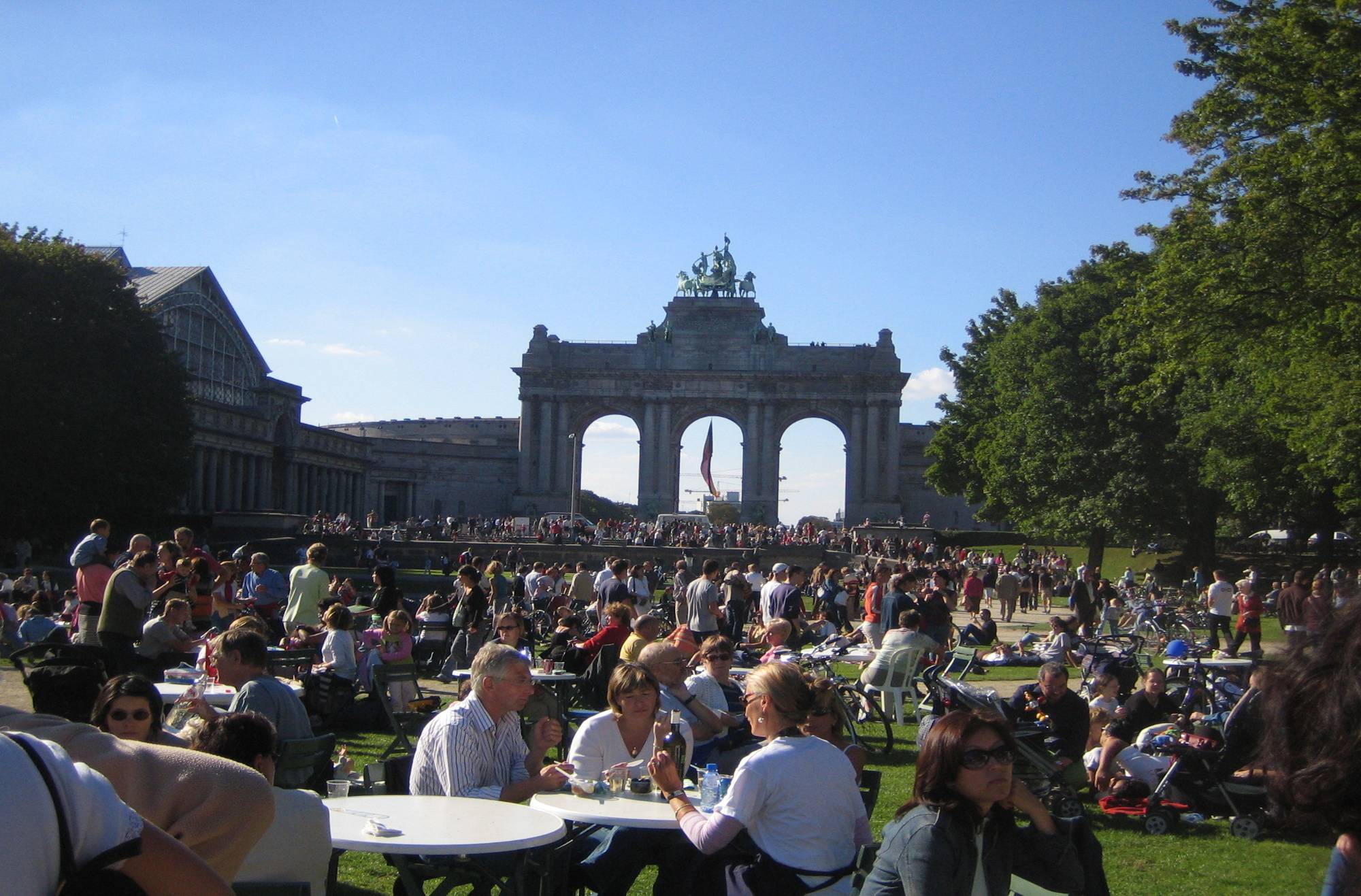 Urban Green spaces
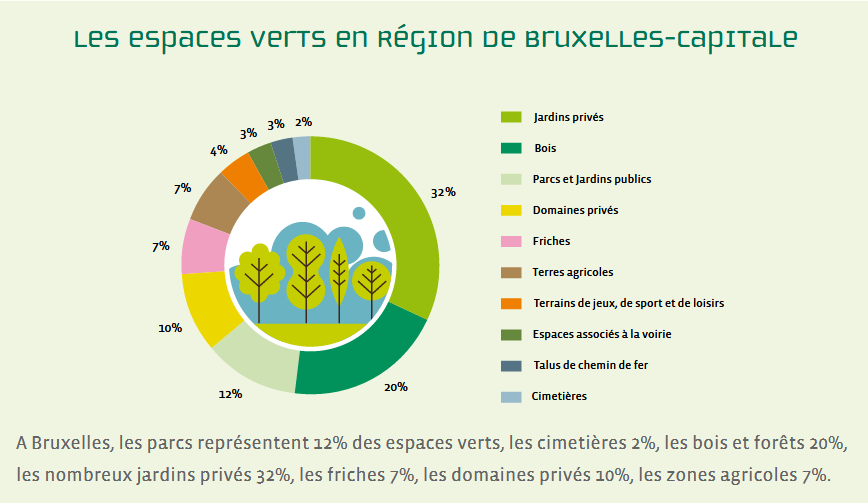 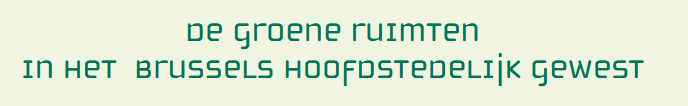 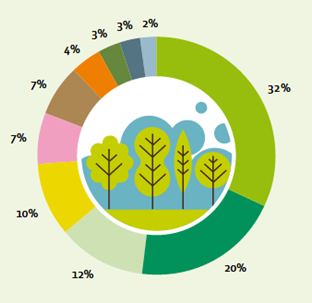 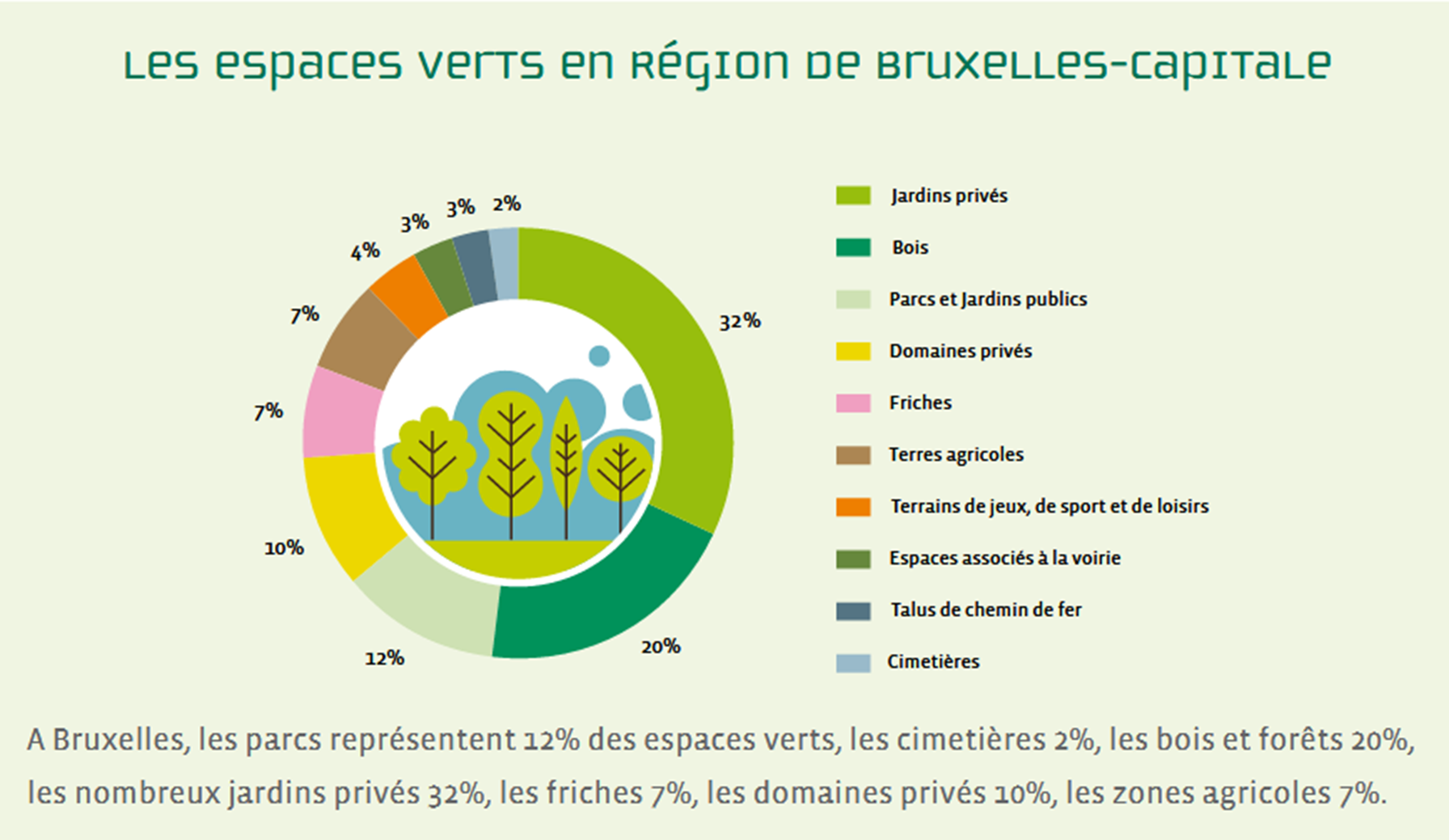 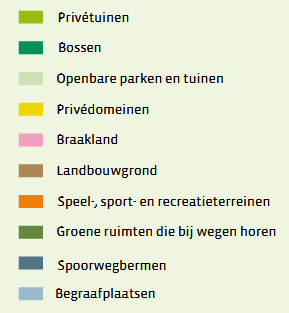 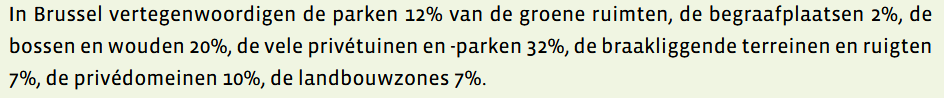 Fragmentation
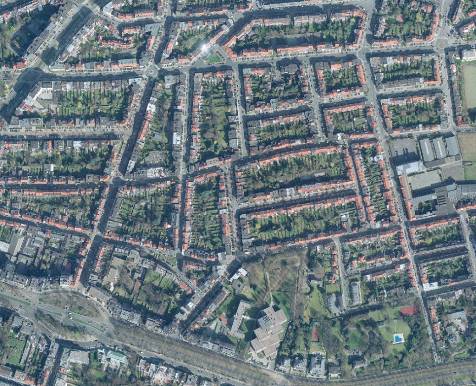 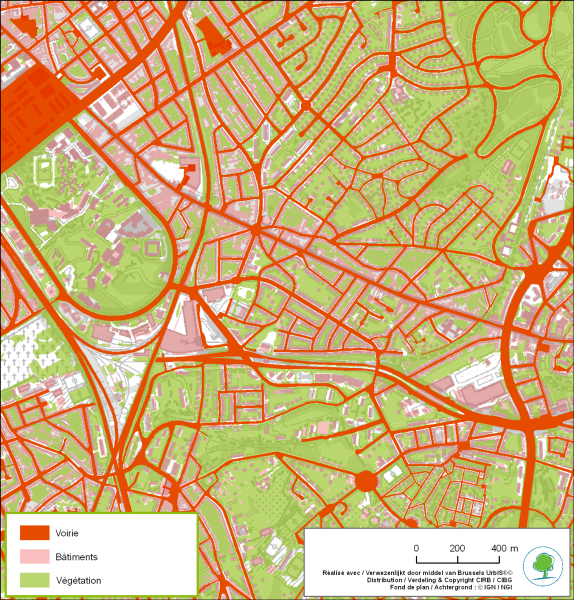 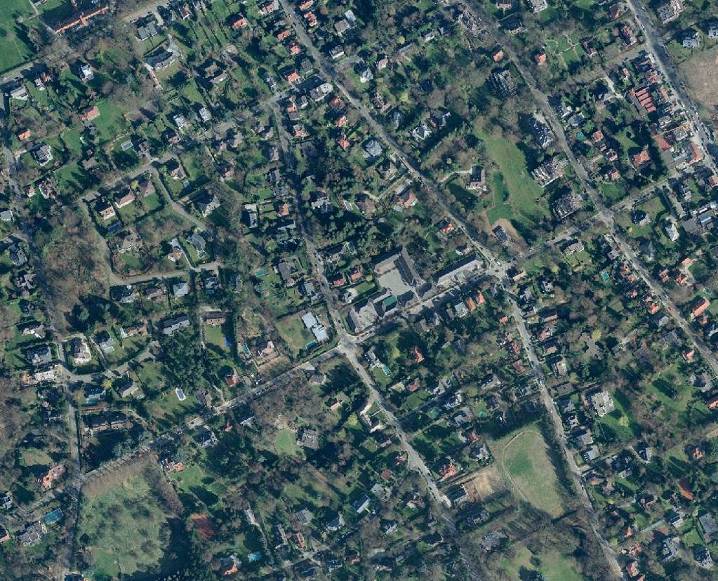 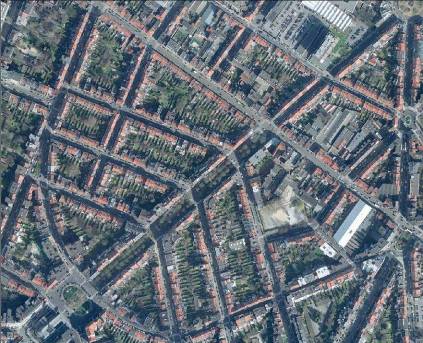 FLORA & FAUNAUNEXPECTED RICHNESS
Biodiversité à Bruxelles
Chiffres-clés
Biodiversiteit in Brussel
Kerncijfers
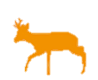 45
diversity in biotopes      diversity of species
espèces de mammifères – zoogdiersoorten
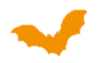 19
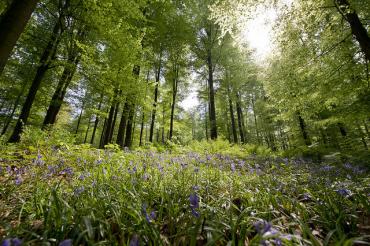 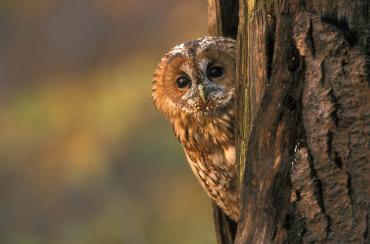 espèces de chauve-souris – vleer-muissoorten
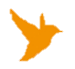 103
espèces d’oiseaux nicheurs – soorten nestvogels
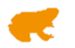 9
Espèces d’amphibiens et reptiles – soorten amfibieën en reptielen
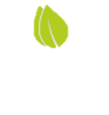 800
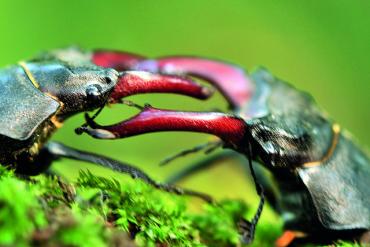 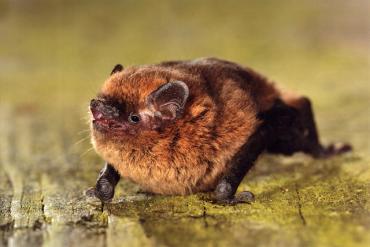 espèces de plantes – plantensoorten
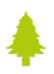 1665 ha
Forêt - Woud
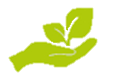 14 %
du territoire en site Natura 2000 – van het grondgebied is erkend als Natura 2000-gebied
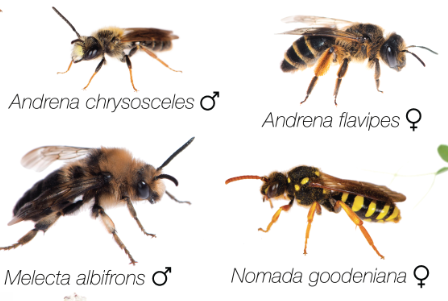 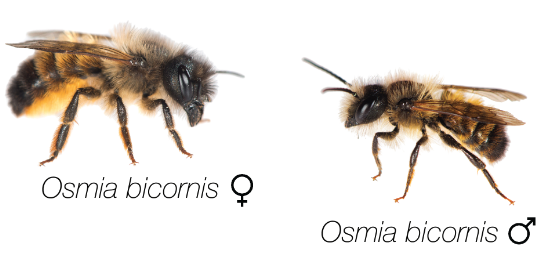 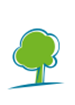 Diversity
1 sp. / ~ 100 spp.
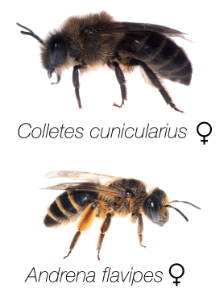 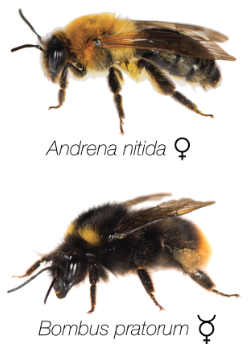 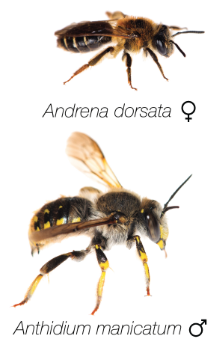 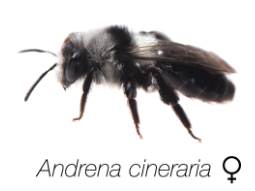 © Nicolas Vereecken
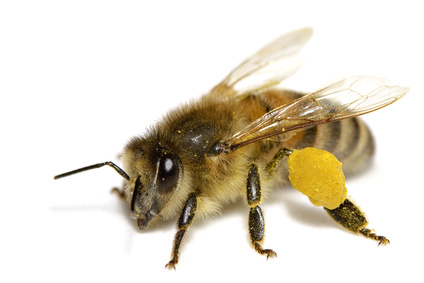 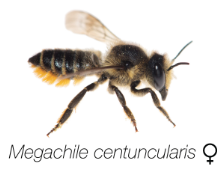 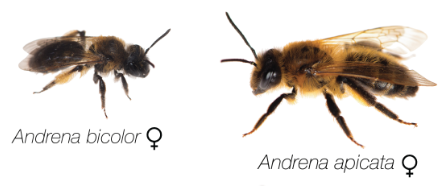 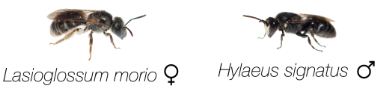 vs
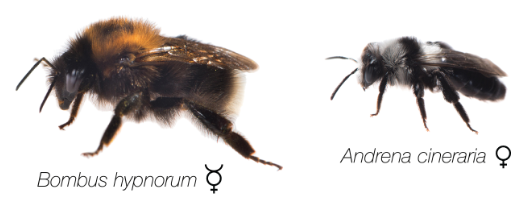 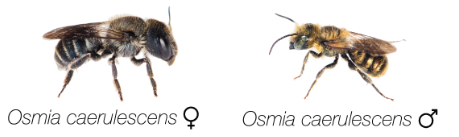 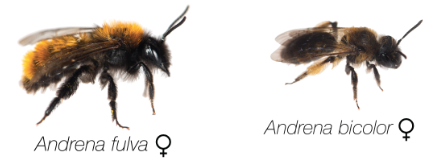 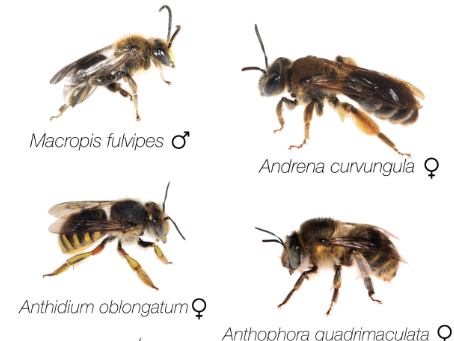 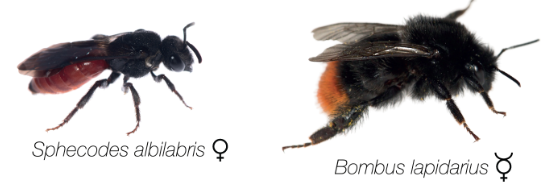 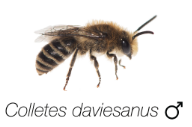 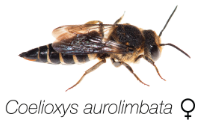 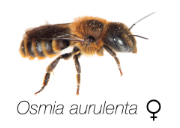 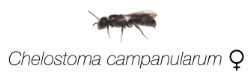 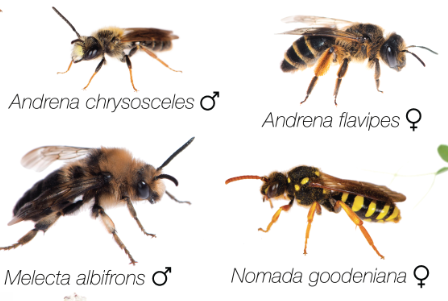 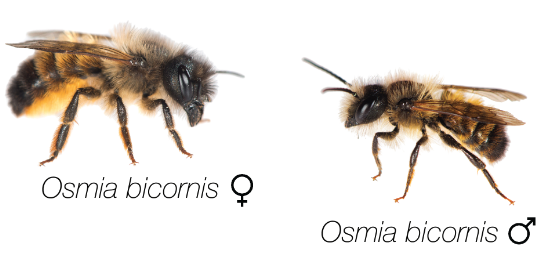 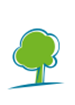 Diversity
1 sp. / ~ 100 spp.
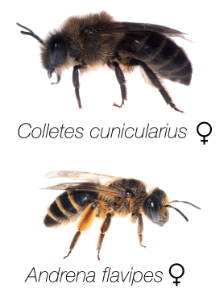 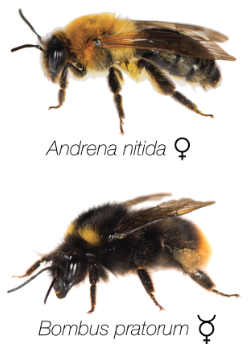 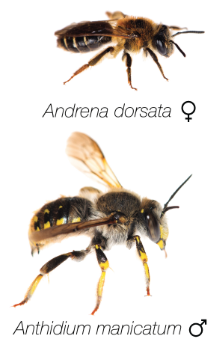 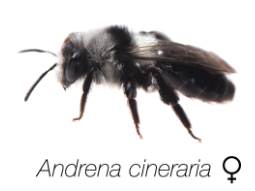 © Nicolas Vereecken
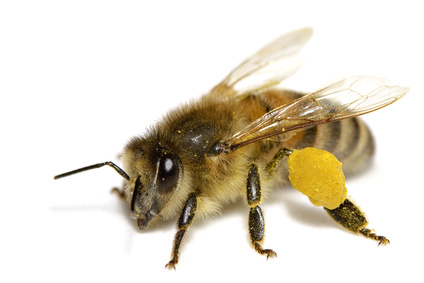 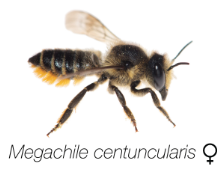 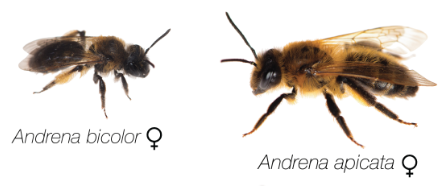 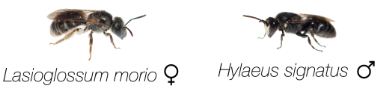 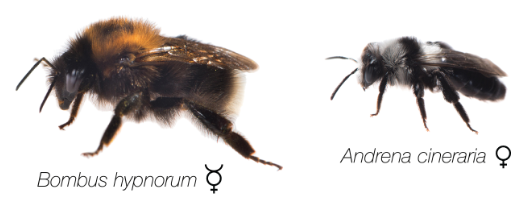 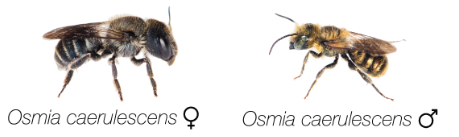 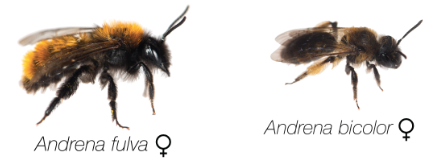 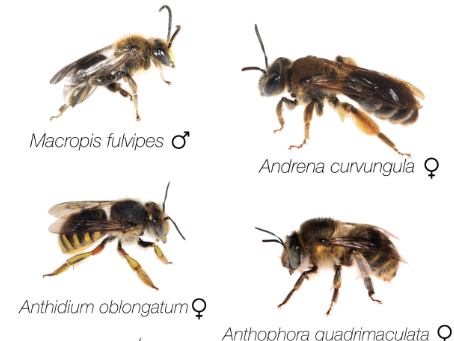 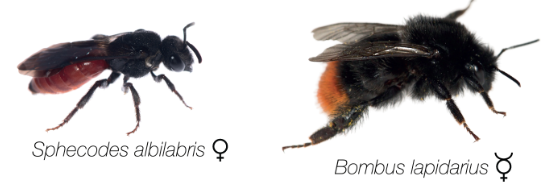 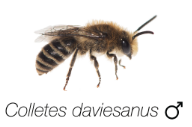 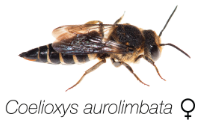 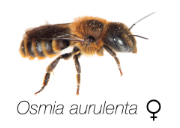 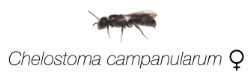 Keystone
Plan Nature
Natuurplan
Programme Pesticides  Pesticideprogramma
Stratégie Good Food-strategie
Insectes auxiliaires - Hulpinsecten
&
‘Ennemis’ des cultures - Gewasplagen
Keystone
Plan Nature
Natuurplan
Programme Pesticides  Pesticideprogramma
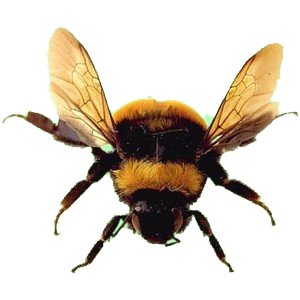 Stratégie Good Food-strategie
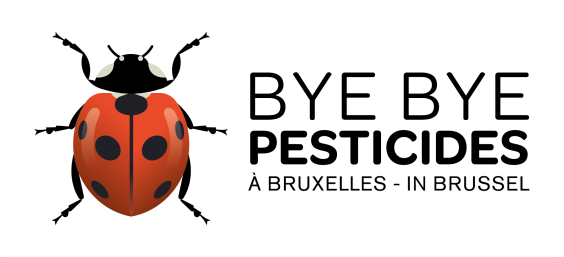 Pesticides
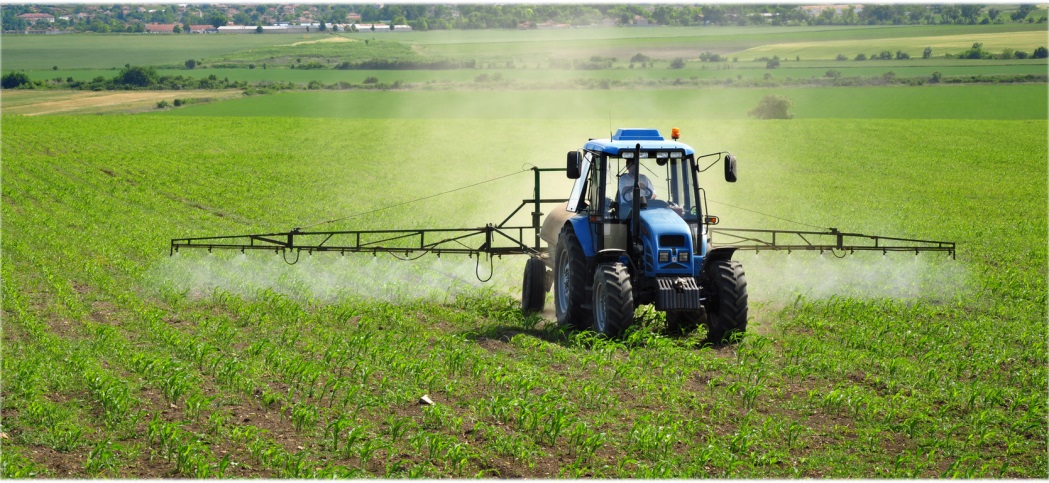 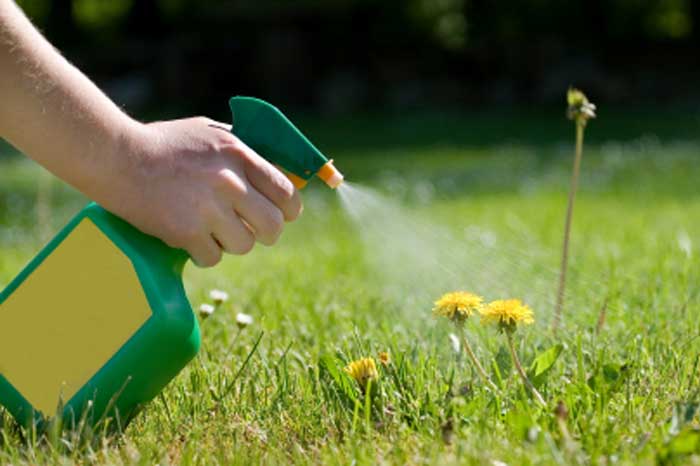 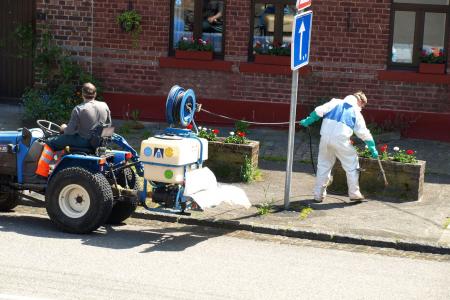 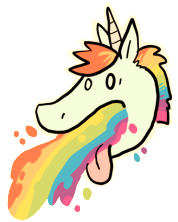 Végétation spontanée – spontane vegetatie (ressources - voedselbronnen)
Toxicité aigue et chronique – Acute en chronische toxiciteit
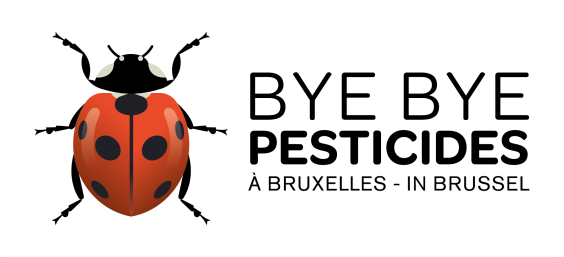 Pesticides
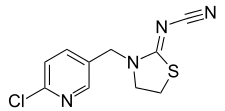 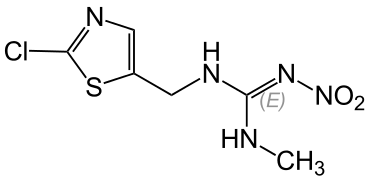 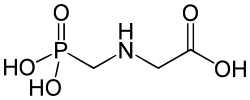 Clothianidine
Thiacloprid
Glyphosate
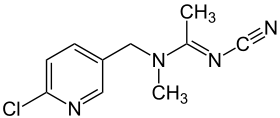 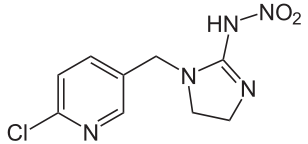 Imidacloprid
Acetamiprid
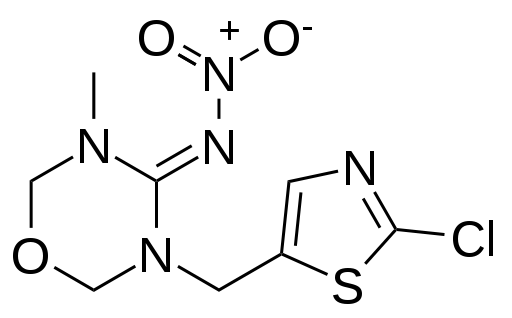 Thiamethoxam
Végétation spontanée – spontane vegetatie (ressources - voedselbronnen)
Toxicité aigue et chronique – Acute en chronische toxiciteit
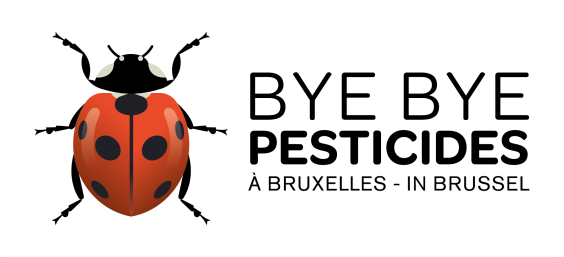 Into the wild(ish)
Accompagner à la transition du paysage urbain 
Begeleiden van de transitie van het stedelijk landschap
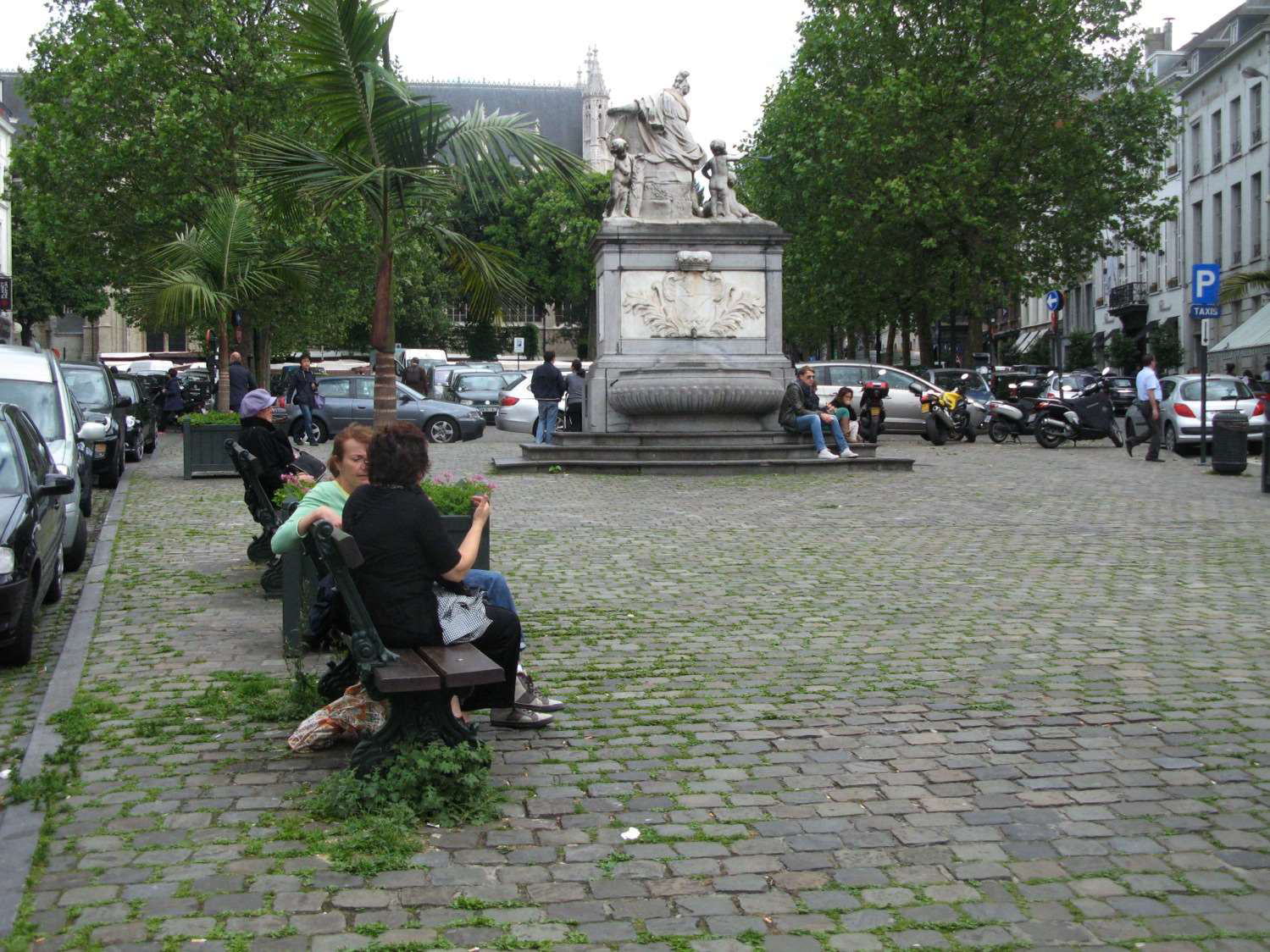 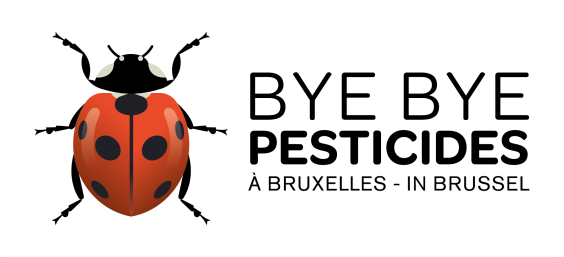 Into the wild(ish)
Sensibiliser les Bruxellois à la flore spontanée
Bewustmaken van de Brusselaars voor spontane plantengroei
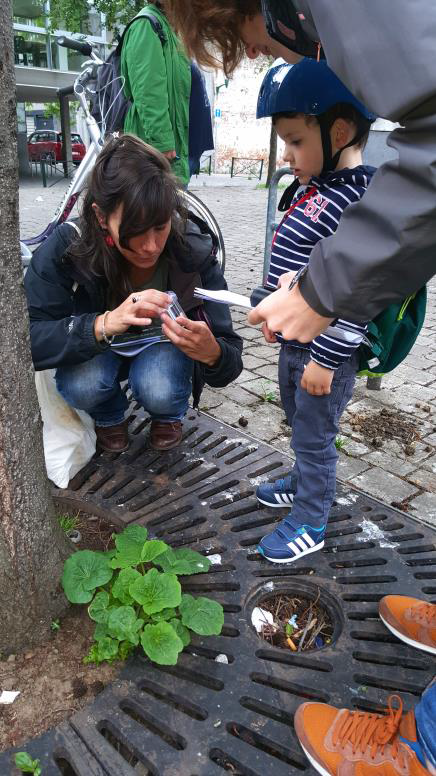 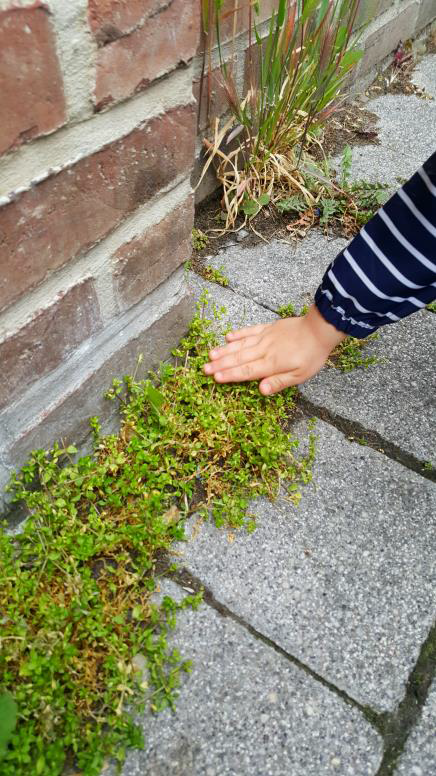 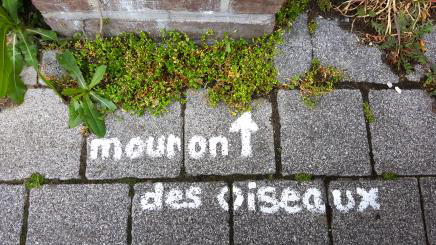 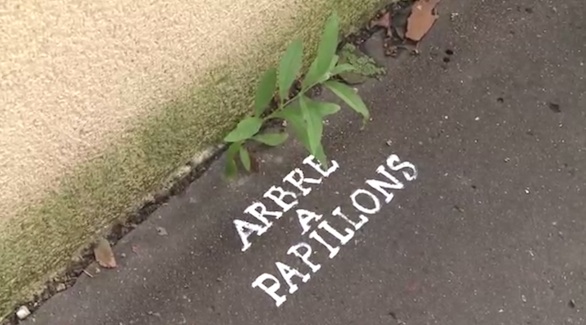 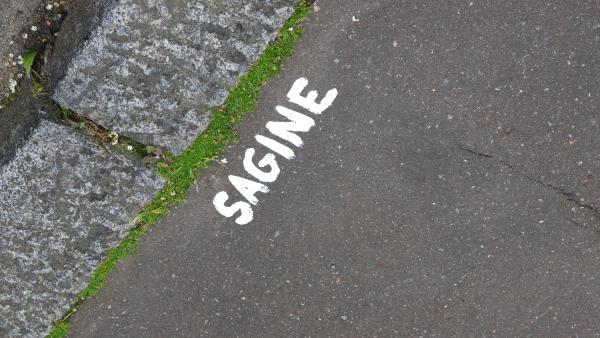 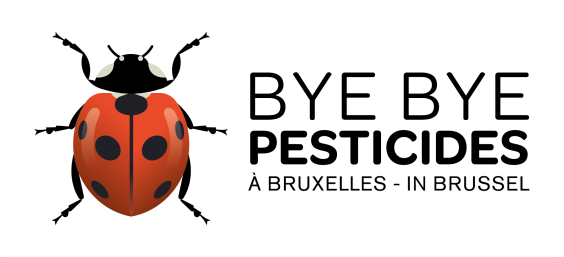 Into the wild(ish)
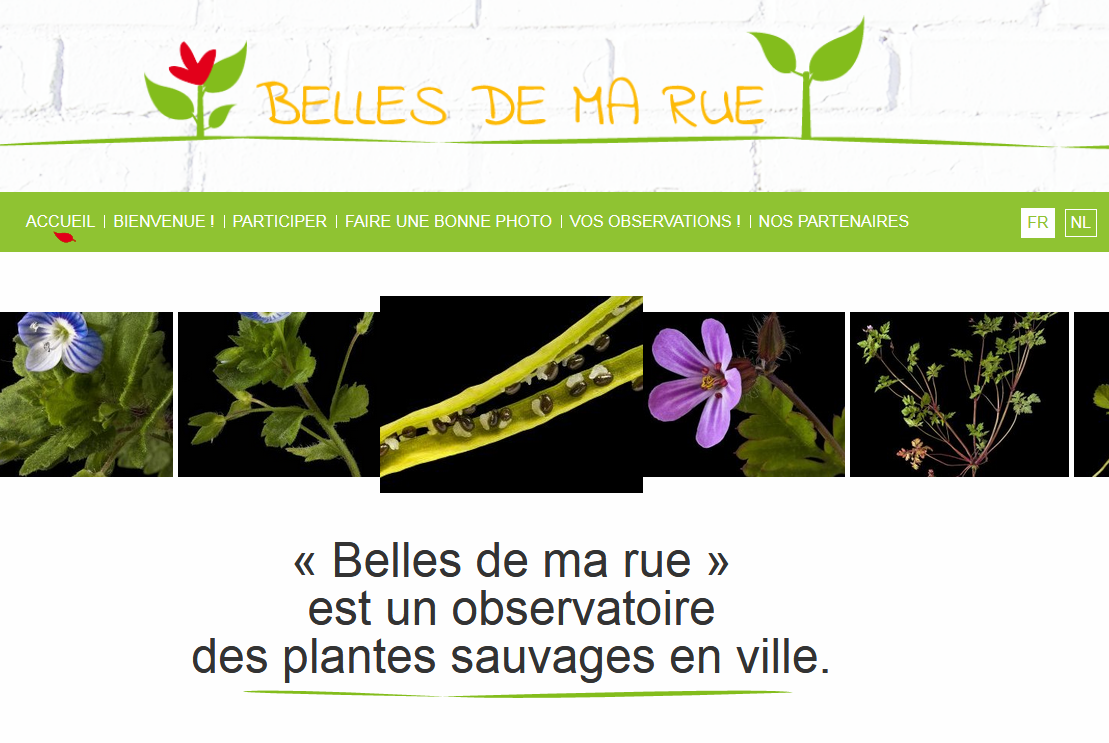 www.bellesdemarue.brussels
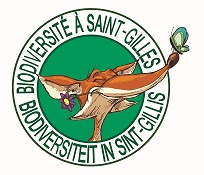 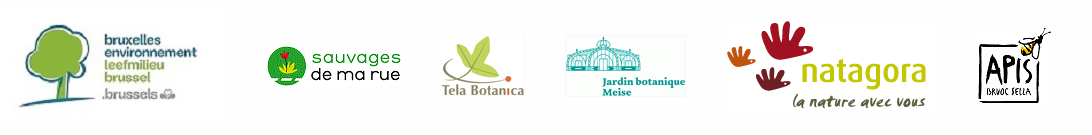 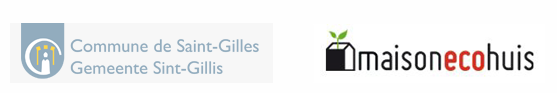 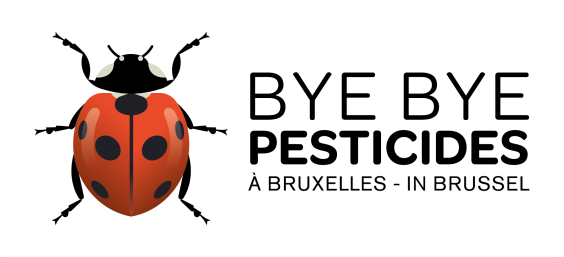 Into the wild(ish)
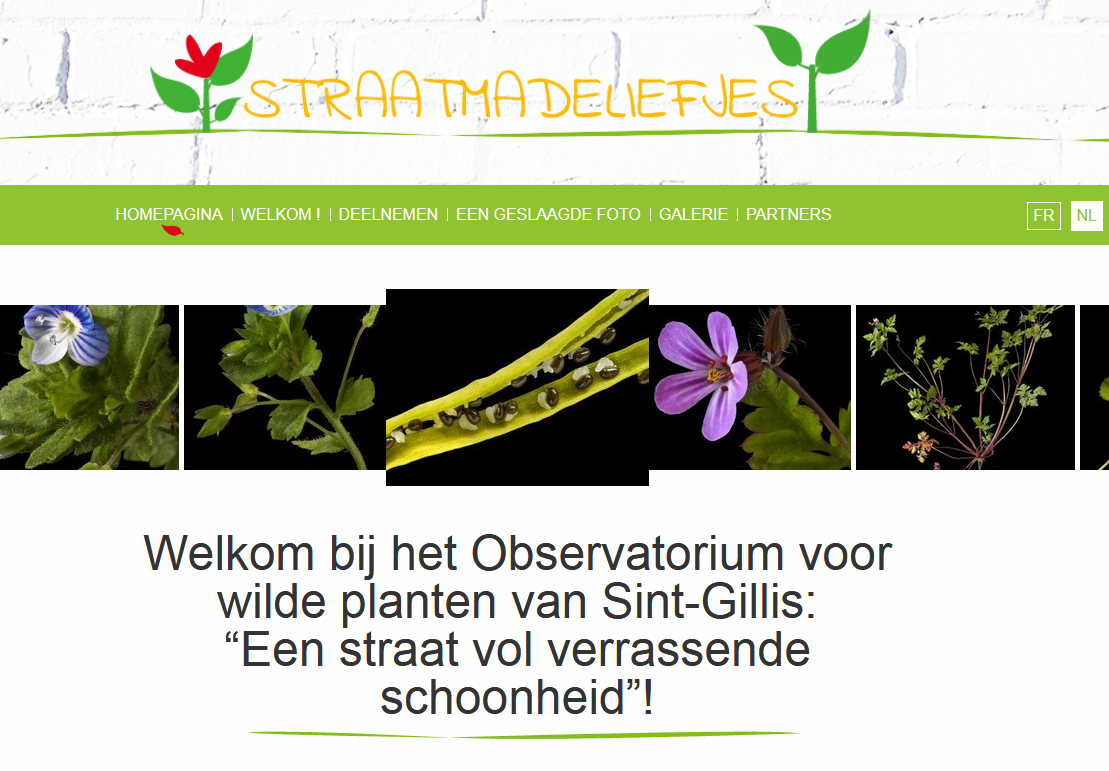 www.bellesdemarue.brussels
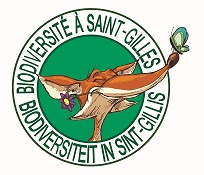 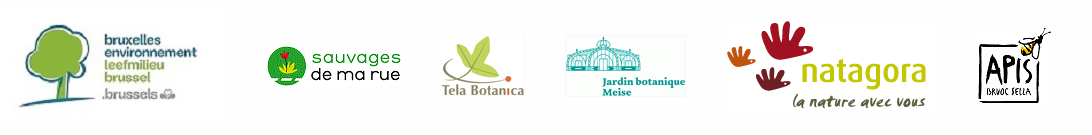 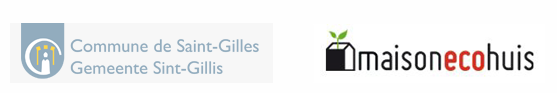 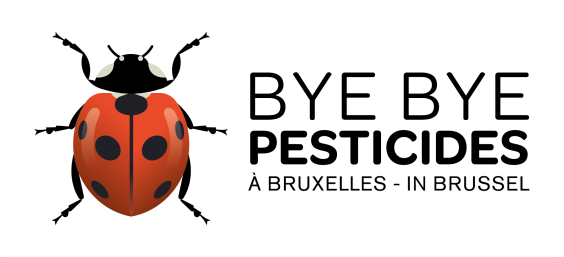 Into the wild(ish)
Modifier les standards du fleurissement en espace public
Veranderen van de normen van de gemeentelijke bebloeming
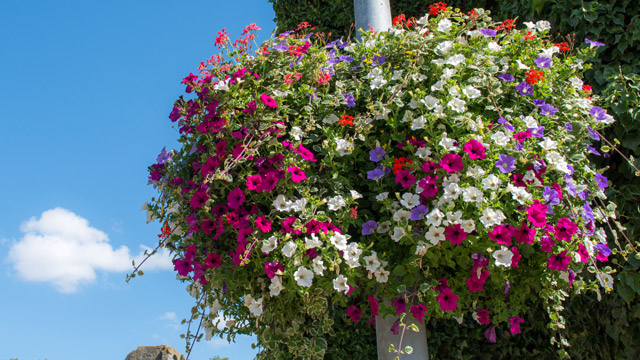 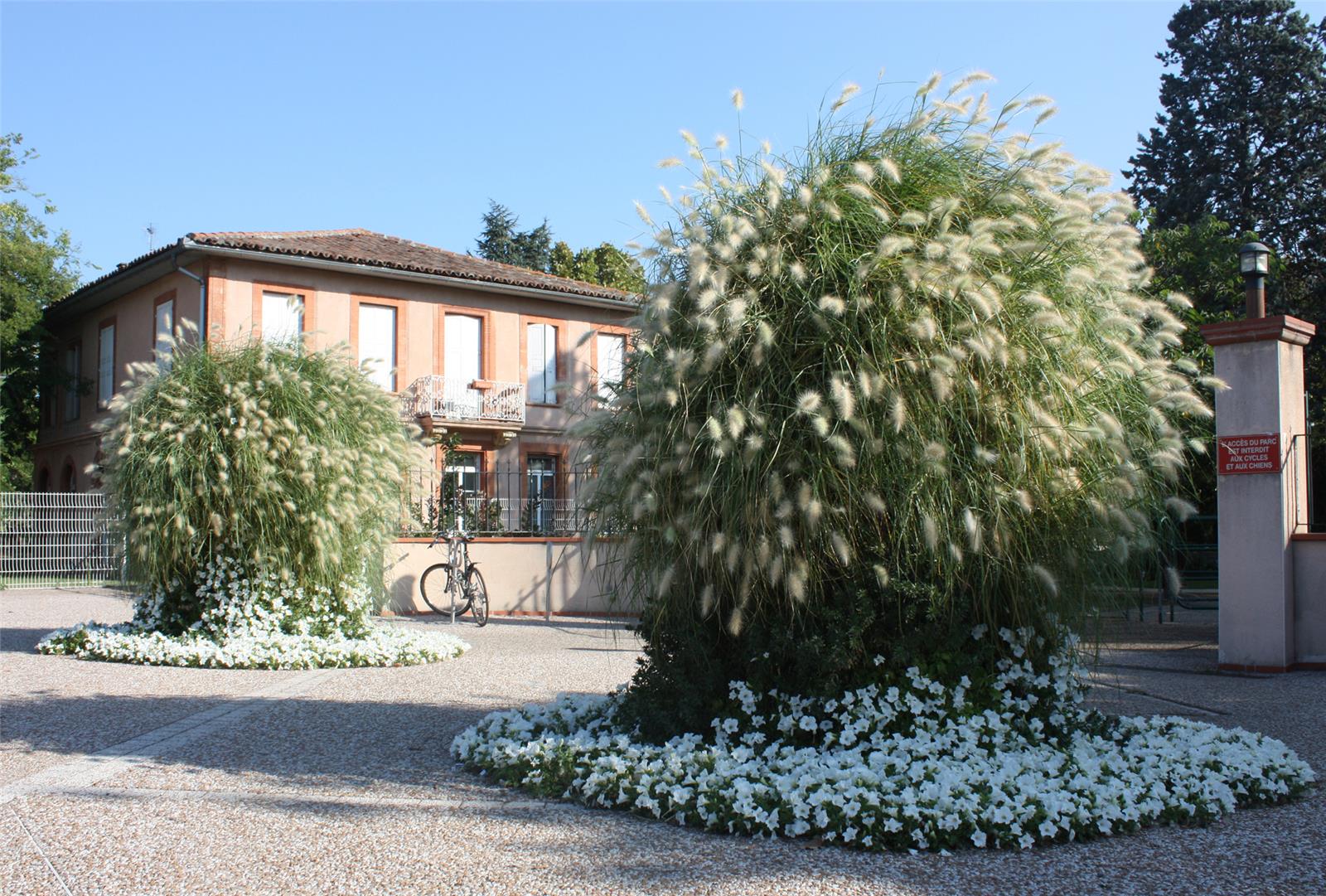 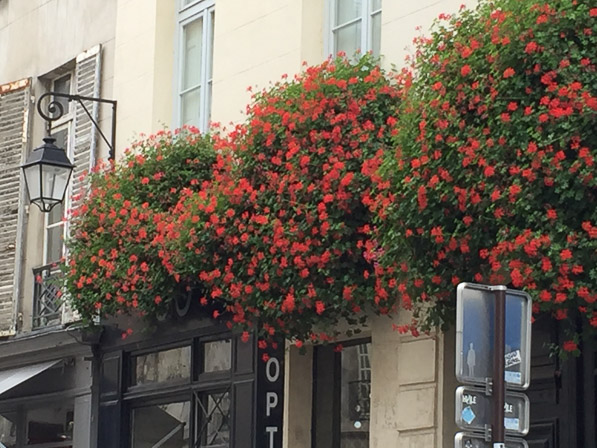 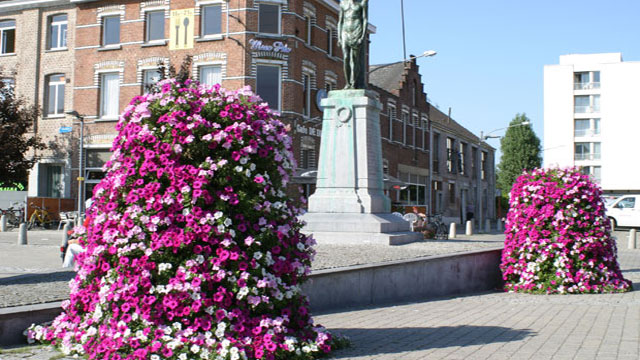 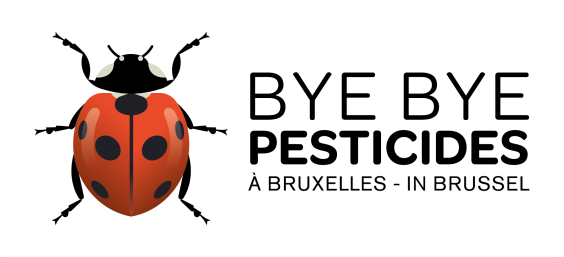 Pesticides >< Pollinators
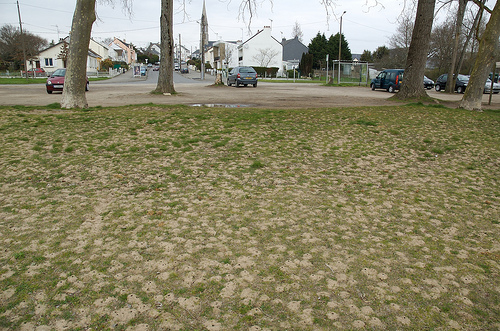 Protéger les insectes pollinisateurs 
Beschermen van bestuivende insecten

Recensement (participatif ?) des grandes bourgades en espaces publics -  (participatieve ?) inventarisatie van de grote bijennesten in de grond die aanwezig zijn in openbare ruimten

Nouvelles mesures règlementaires (si nécessaire) - nieuwe regelgevende maatregelen (indien nodig)
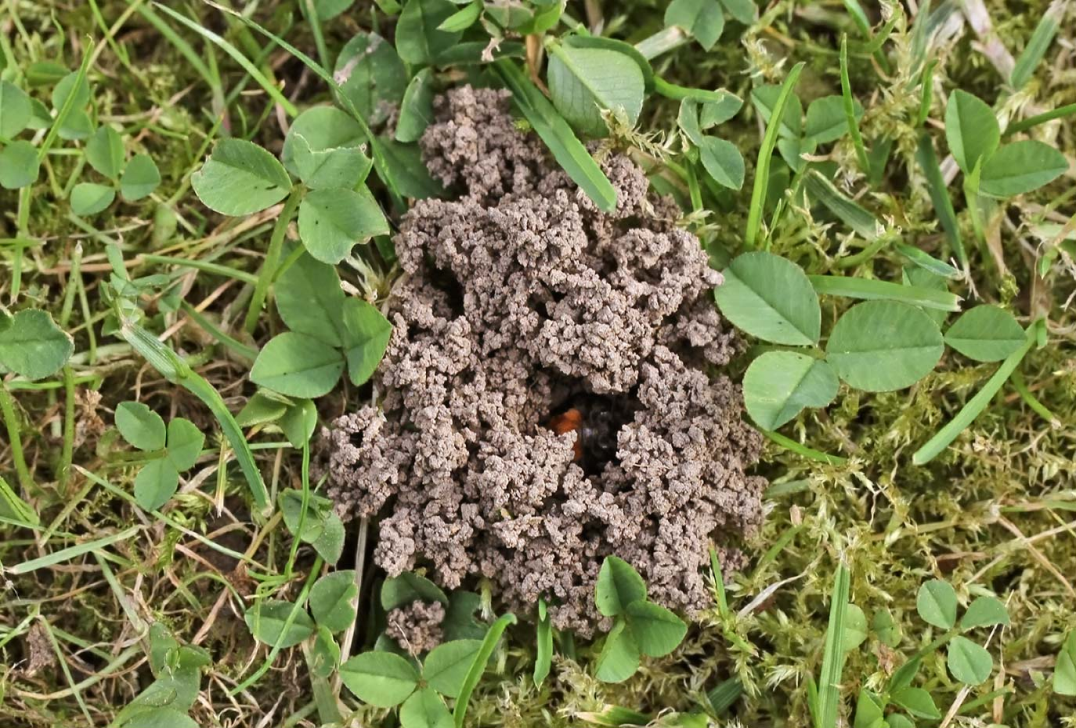 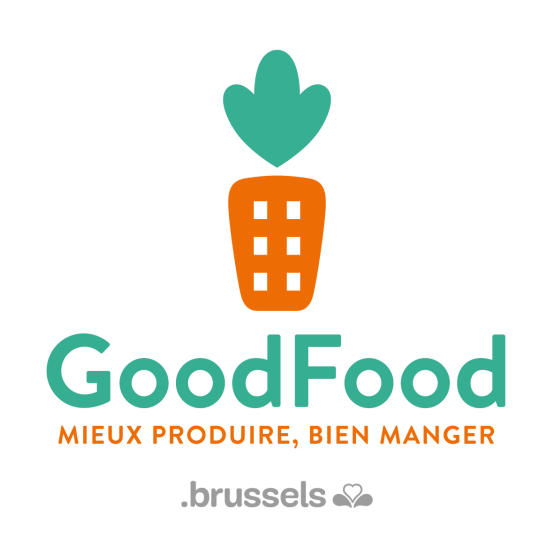 Agriculture
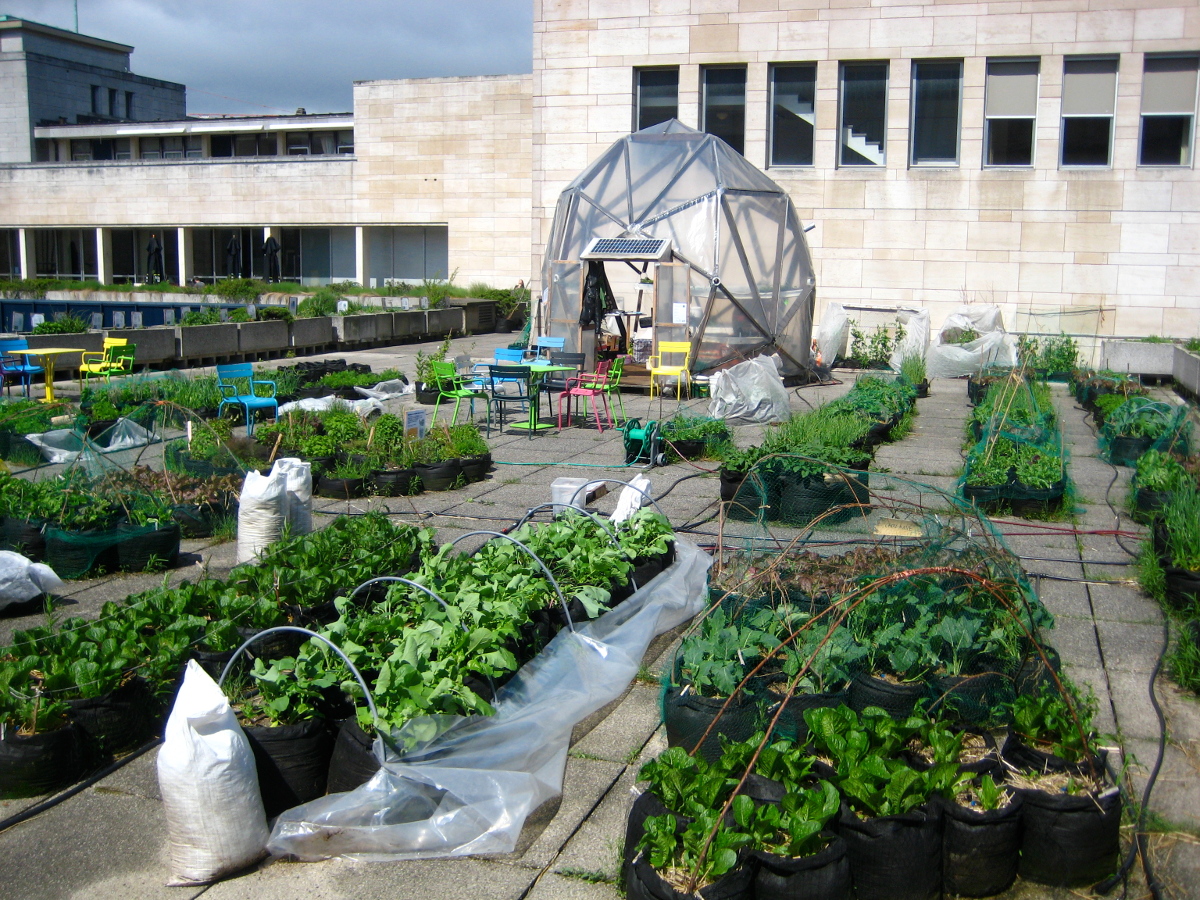 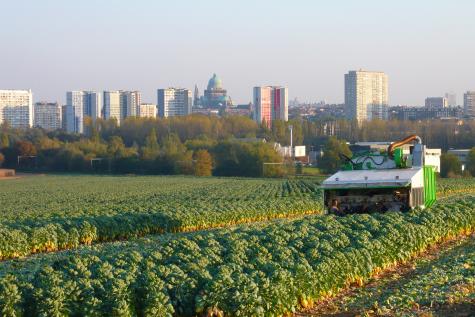 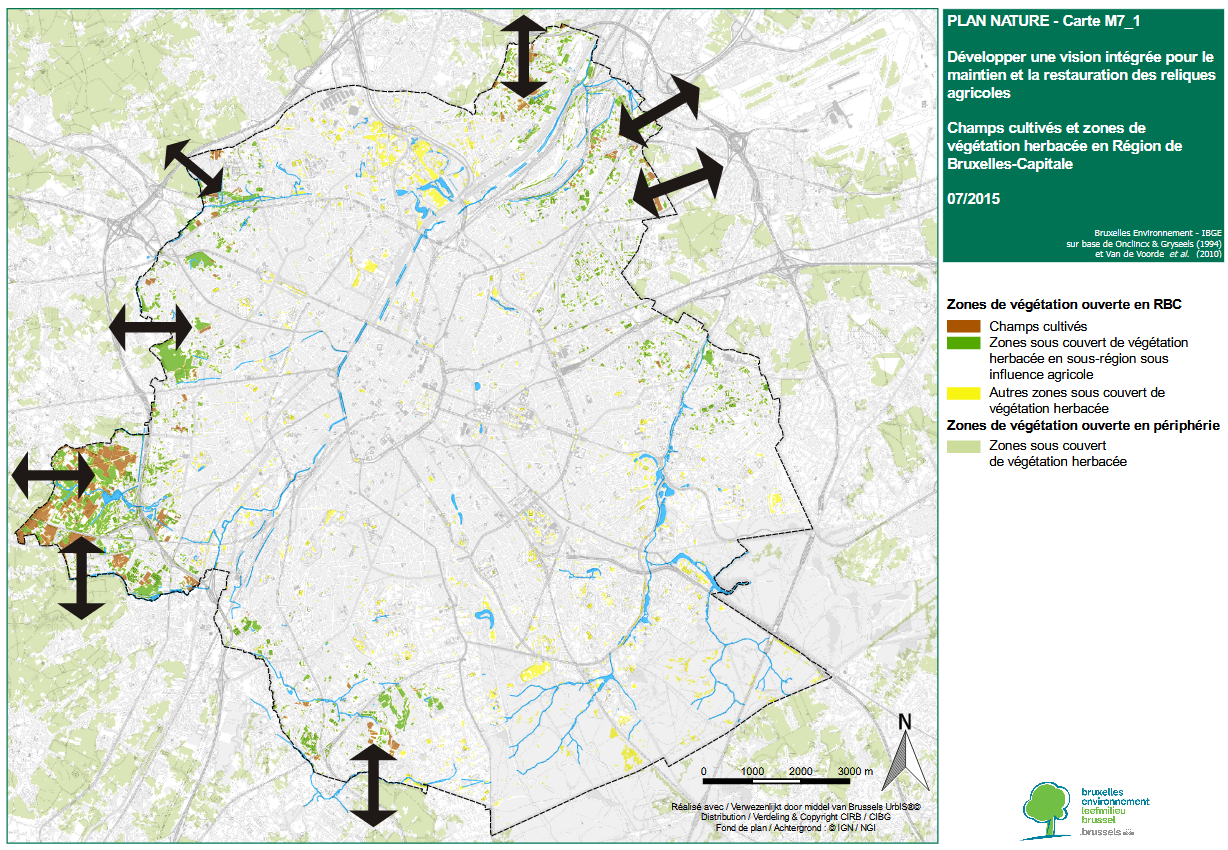 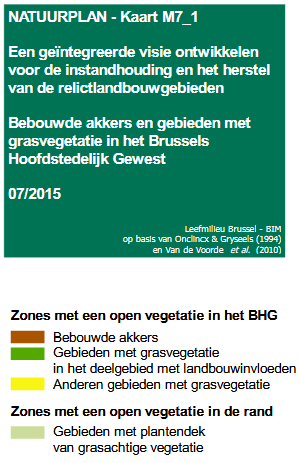 Agriculture
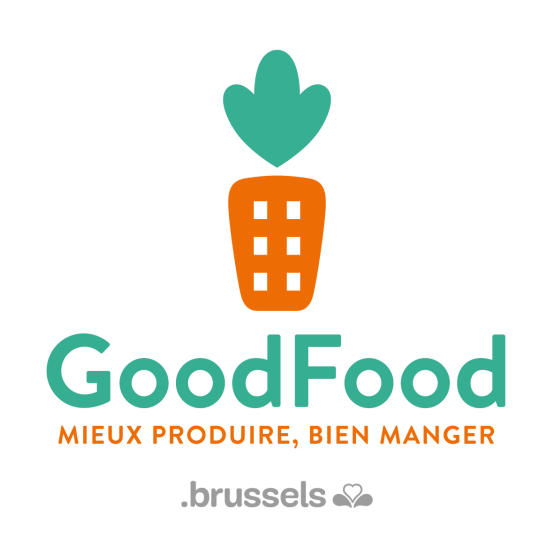 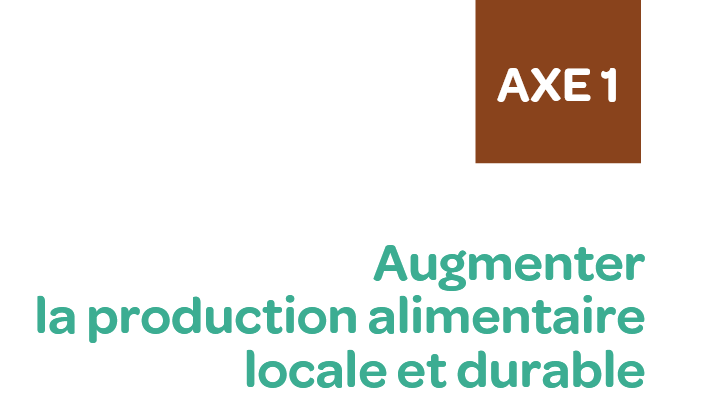 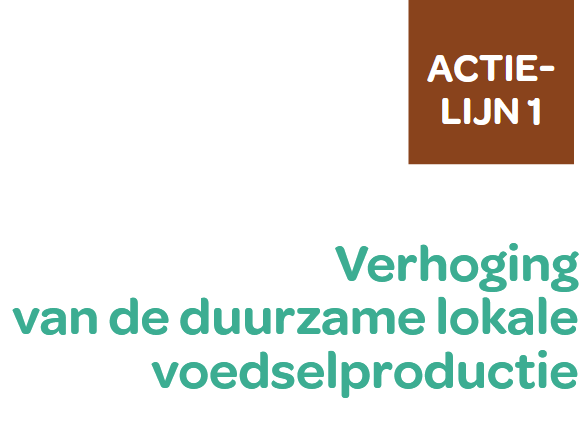 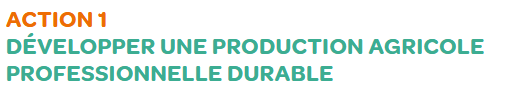 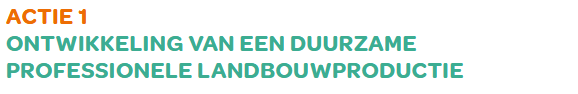 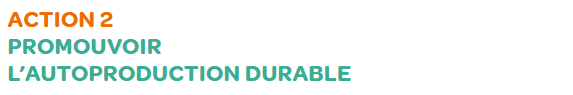 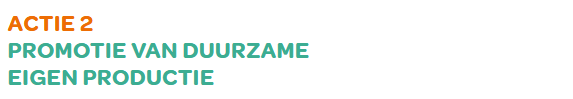 Nature
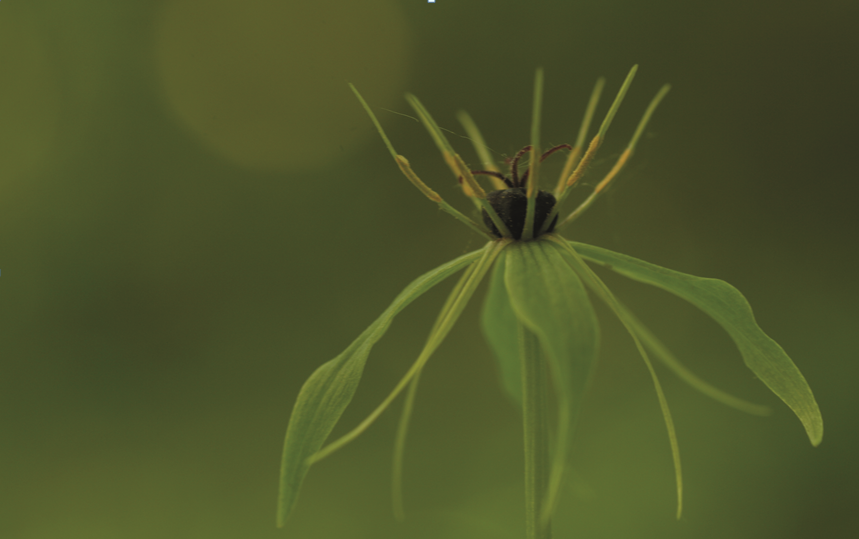 Améliorer l’accès des Bruxellois à la nature 
Consolider le maillage vert régional 
Intégrer les enjeux nature dans les plans et projets 
Étendre et renforcer la gestion écologique des espaces verts 
Concilier accueil de la vie sauvage et développement urbain 
Sensibiliser et mobiliser les Bruxellois en faveur de la biodiversité
Améliorer la gouvernance en matière de nature
De toegang van de Brusselaars tot de natuur verbeteren
Het gewestelijke groene netwerk versterken
De uitdagingen op het vlak van natuur opnemen in de plannen en projecten
Het ecologisch beheer van de groene ruimten uitbreiden en versterken
Onthaal van wilde dieren en planten en stadsontwikkeling met elkaar verzoenen
De Brusselaars wakker schudden en mobiliseren voor natuur en biodiversiteit
Het bestuur inzake de natuur verbeteren
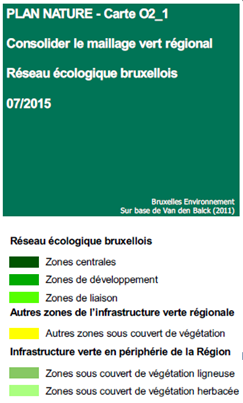 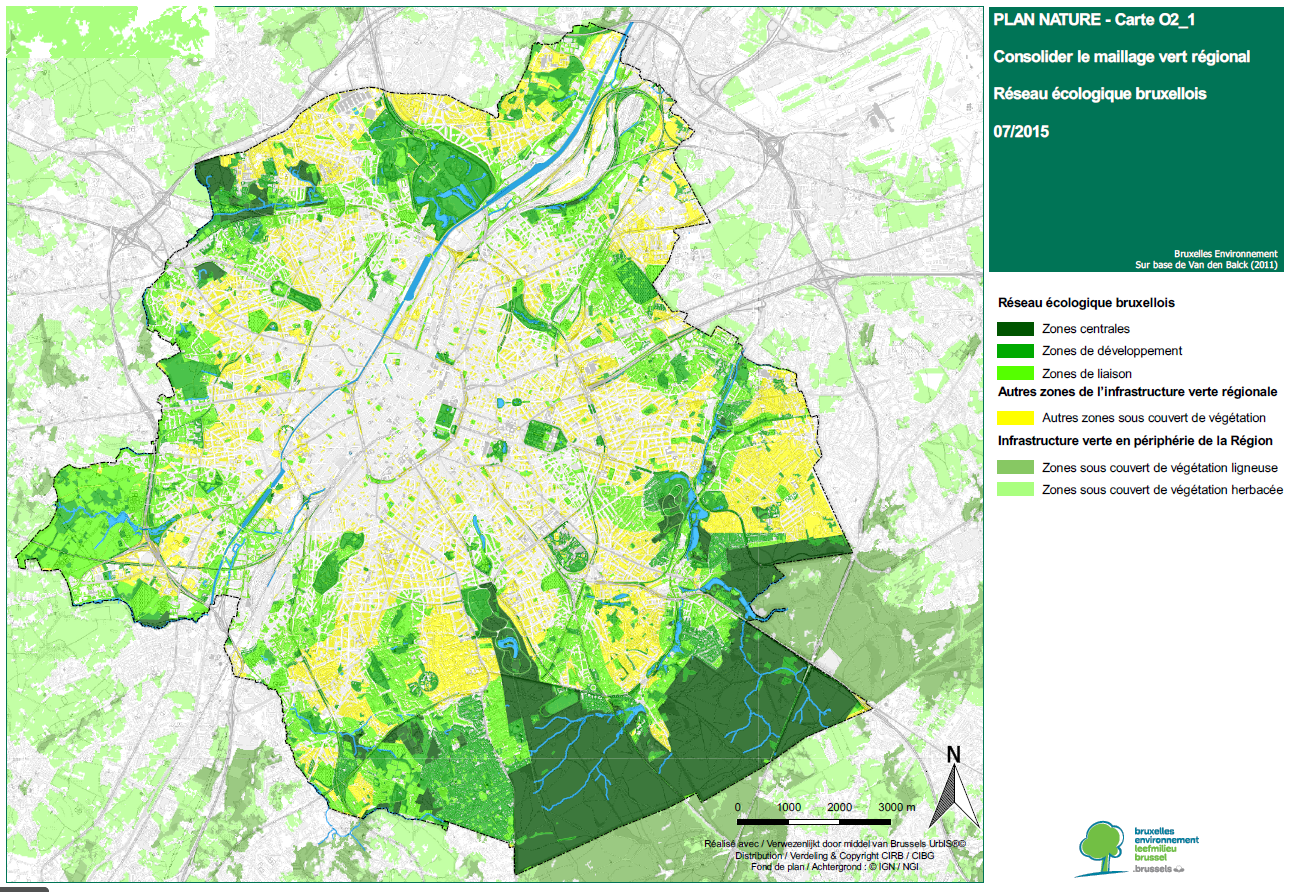 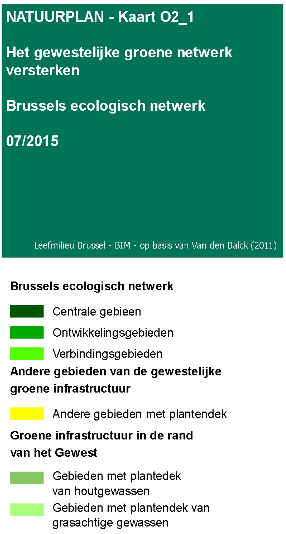 Nature
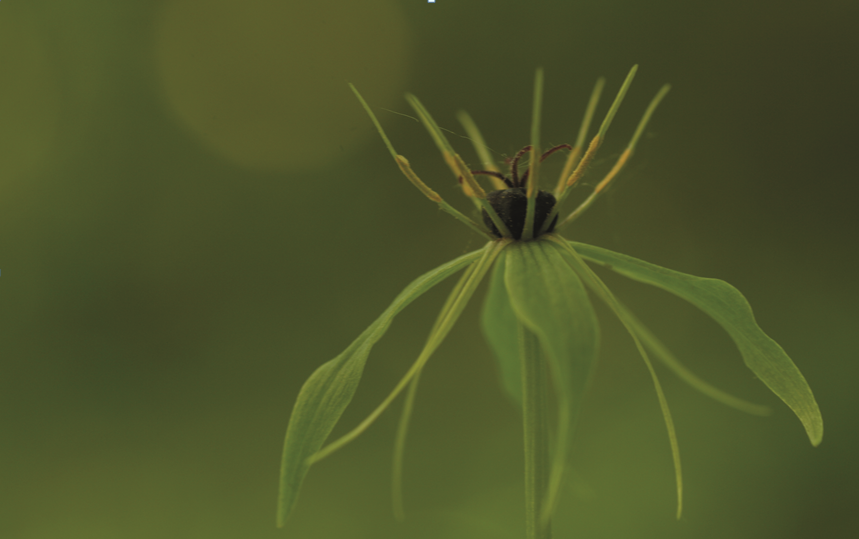 Prendre des Mesures de protection actives pour les espèces végétales et animales patrimoniales

« Sans attendre, Bruxelles Environnement mettra en place les dynamiques nécessaires à l’élaboration de plans d'action pour améliorer la conservation et la qualité des habitats (…) des abeilles et autres pollinisateurs sauvages, en prenant compte de la cohabitation entre les populations sauvages et domestiques. »
Actieve beschermingsmaatregelen treffen voor de planten- en dierensoorten die tot het erfgoed behoren

“Leefmilieu Brussel zal onverwijld voor de nodige dynamiek zorgen om actieplannen op te stellen ter verbetering van de instandhouding en de kwaliteit van de habitats van(…) de bijen en andere wilde bestuivende insecten, waarbij rekening gehouden zal worden met het aspect van de cohabitatie tussen de wilde en de tamme populaties.”
Keystone
Plan Nature
Natuurplan
Programme Pesticides  Pesticideprogramma
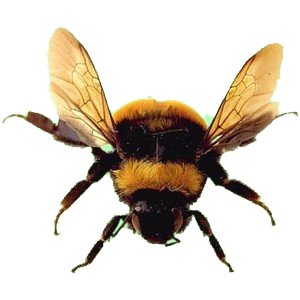 Stratégie Good Food-strategie
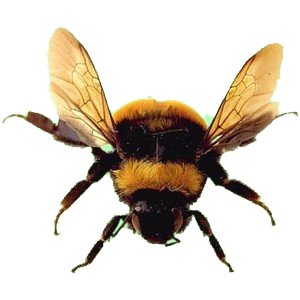 Towards an action plan
Map of the problematique
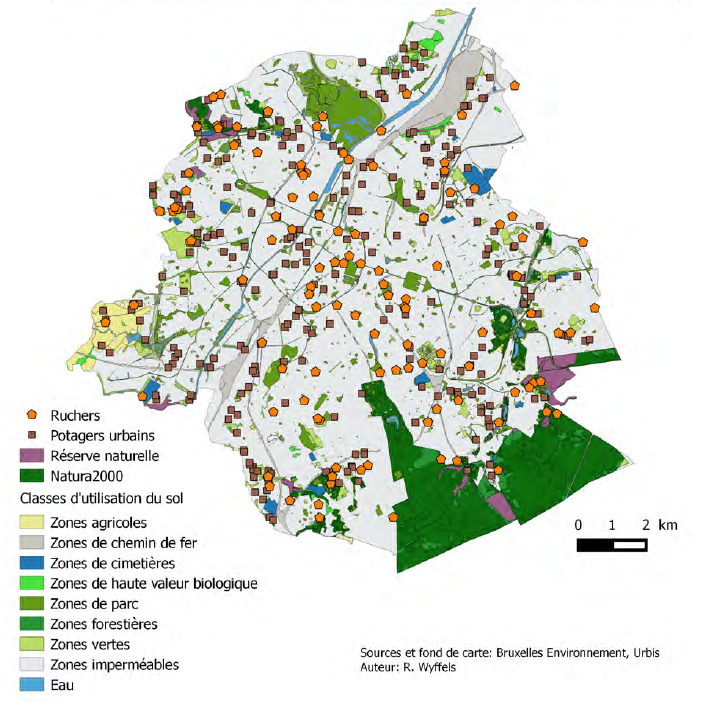 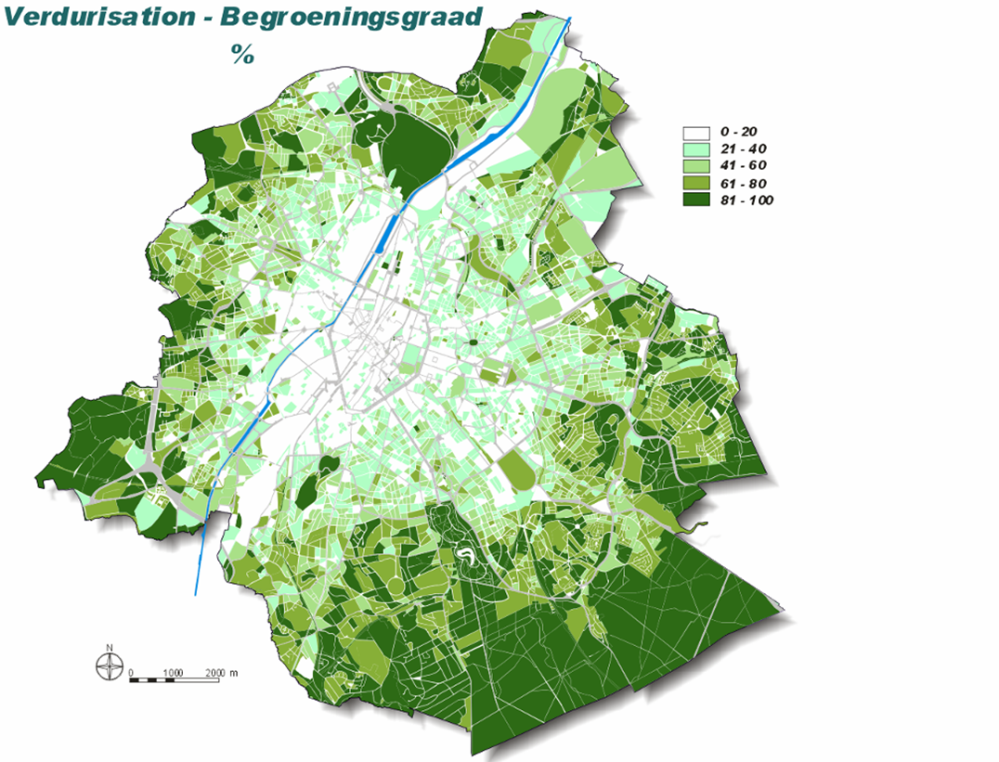 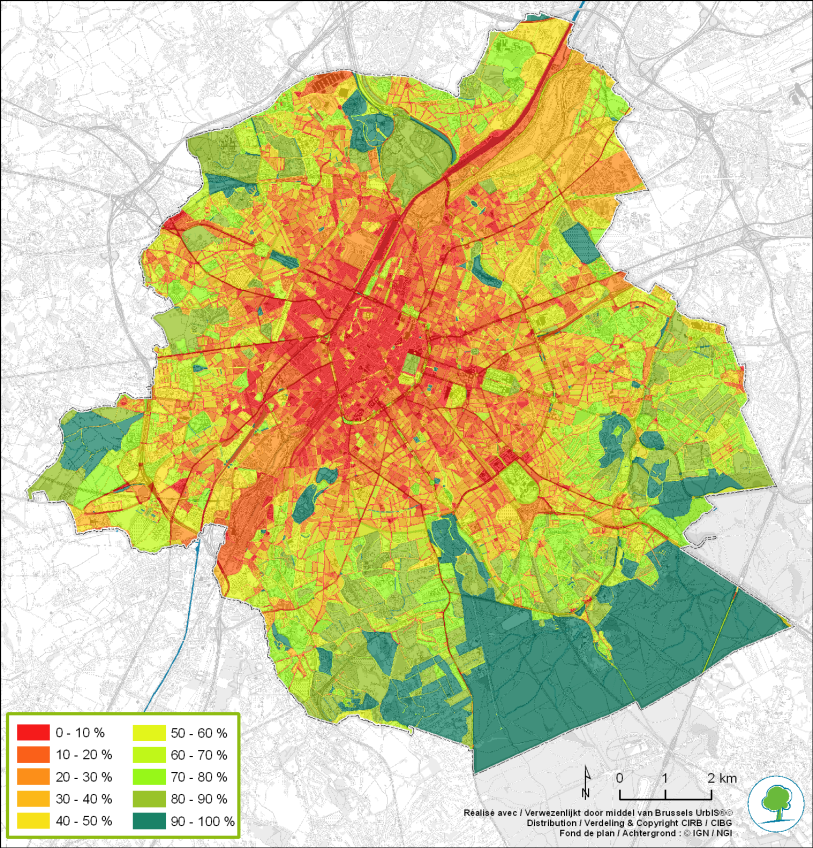 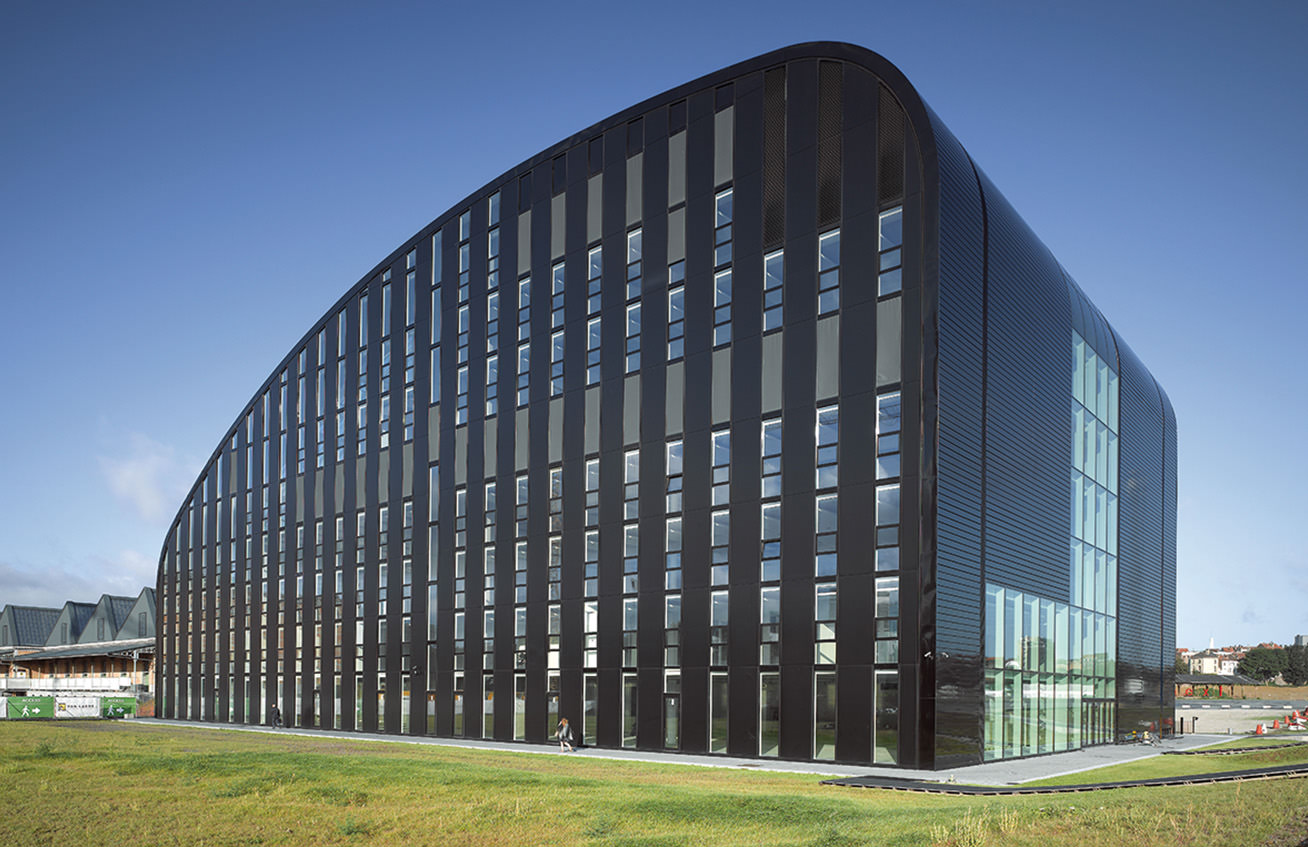 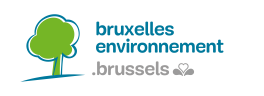 photo: Y. Glavie et Architectes : Cepezed/Samyn and Partners
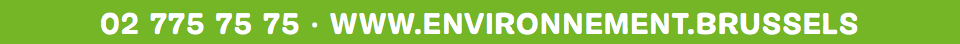 Julien Ruelle. Mai 2017. Bruxelles Environnement, Division Espaces Verts.